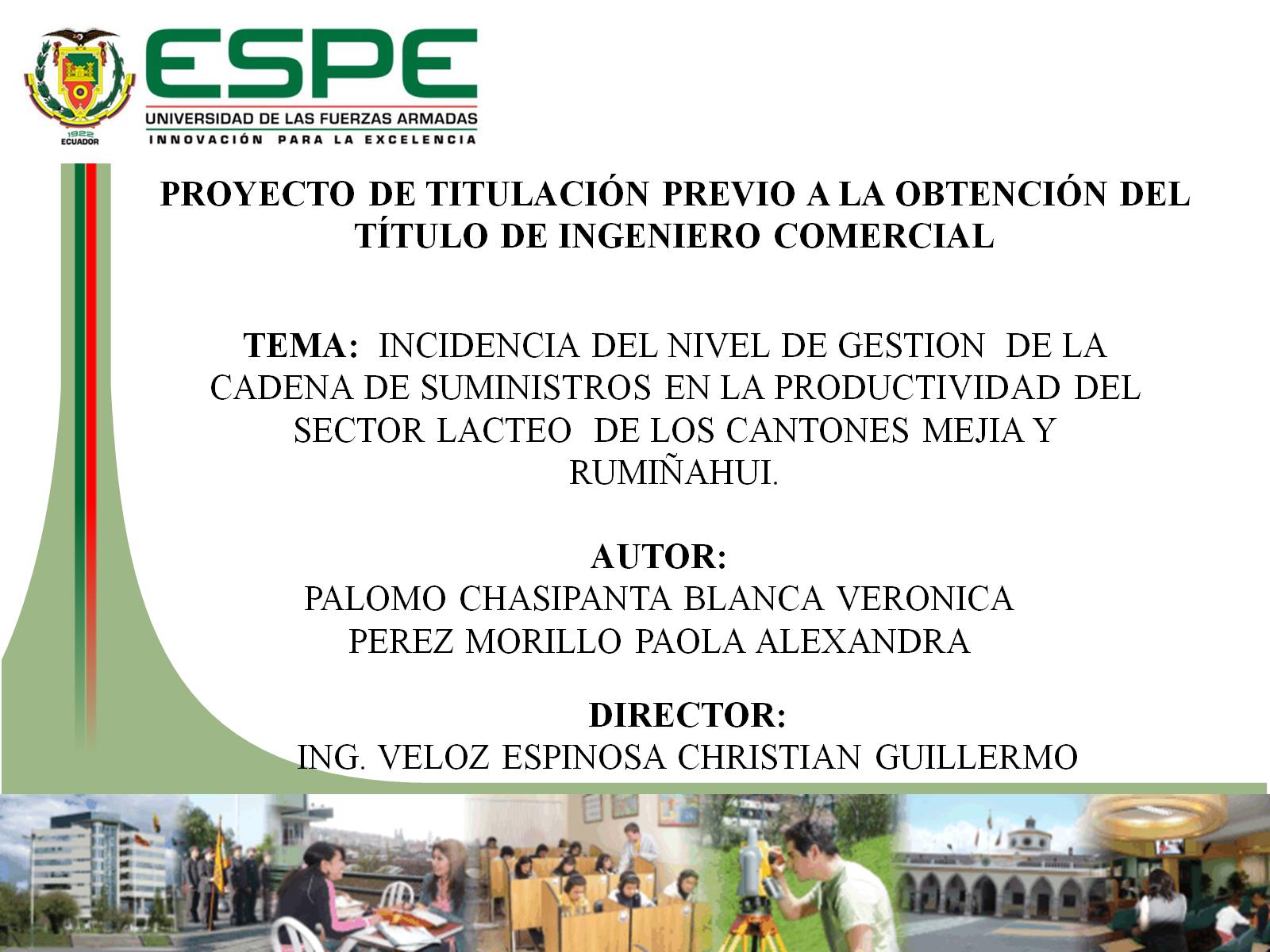 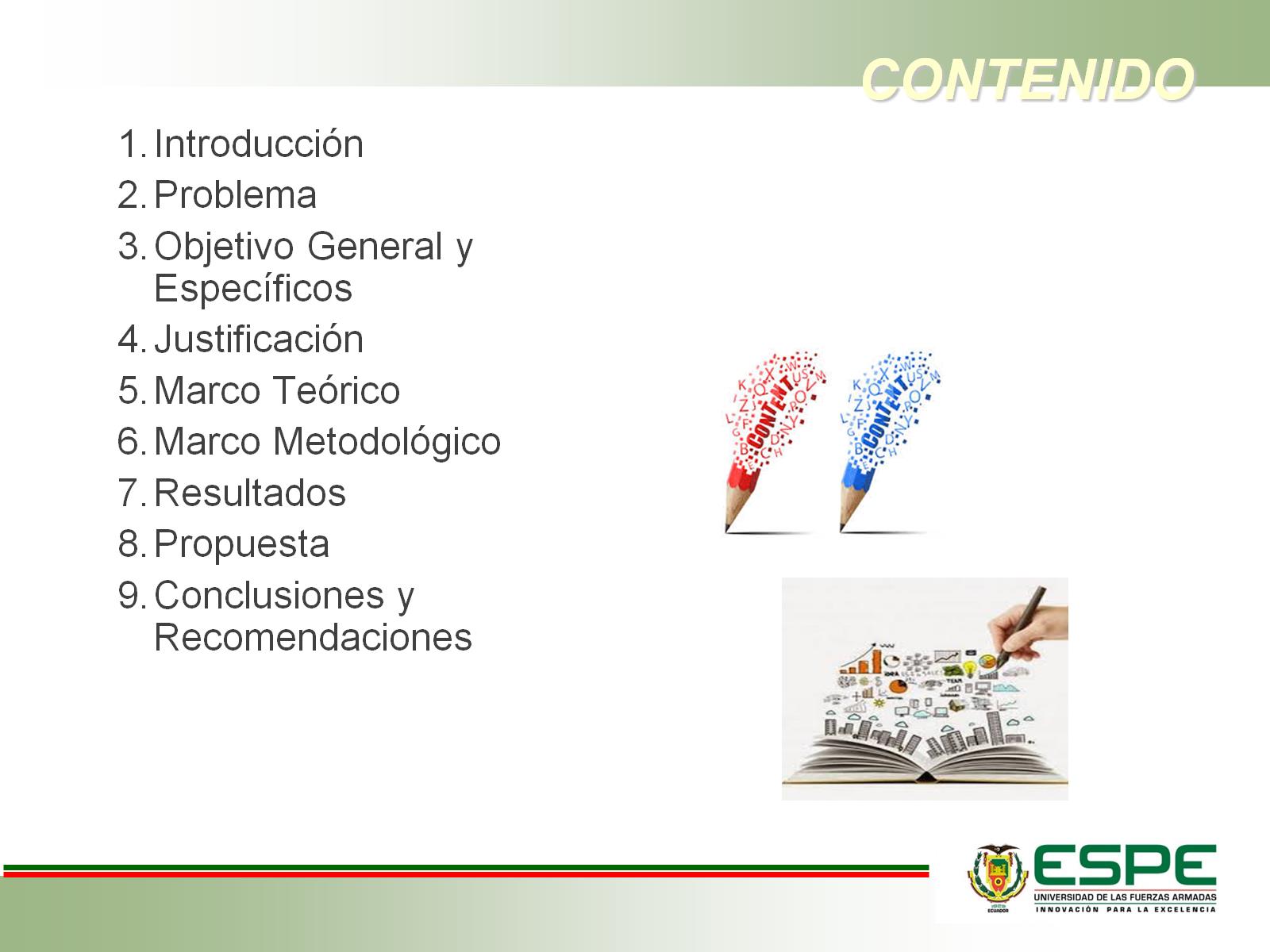 CONTENIDO
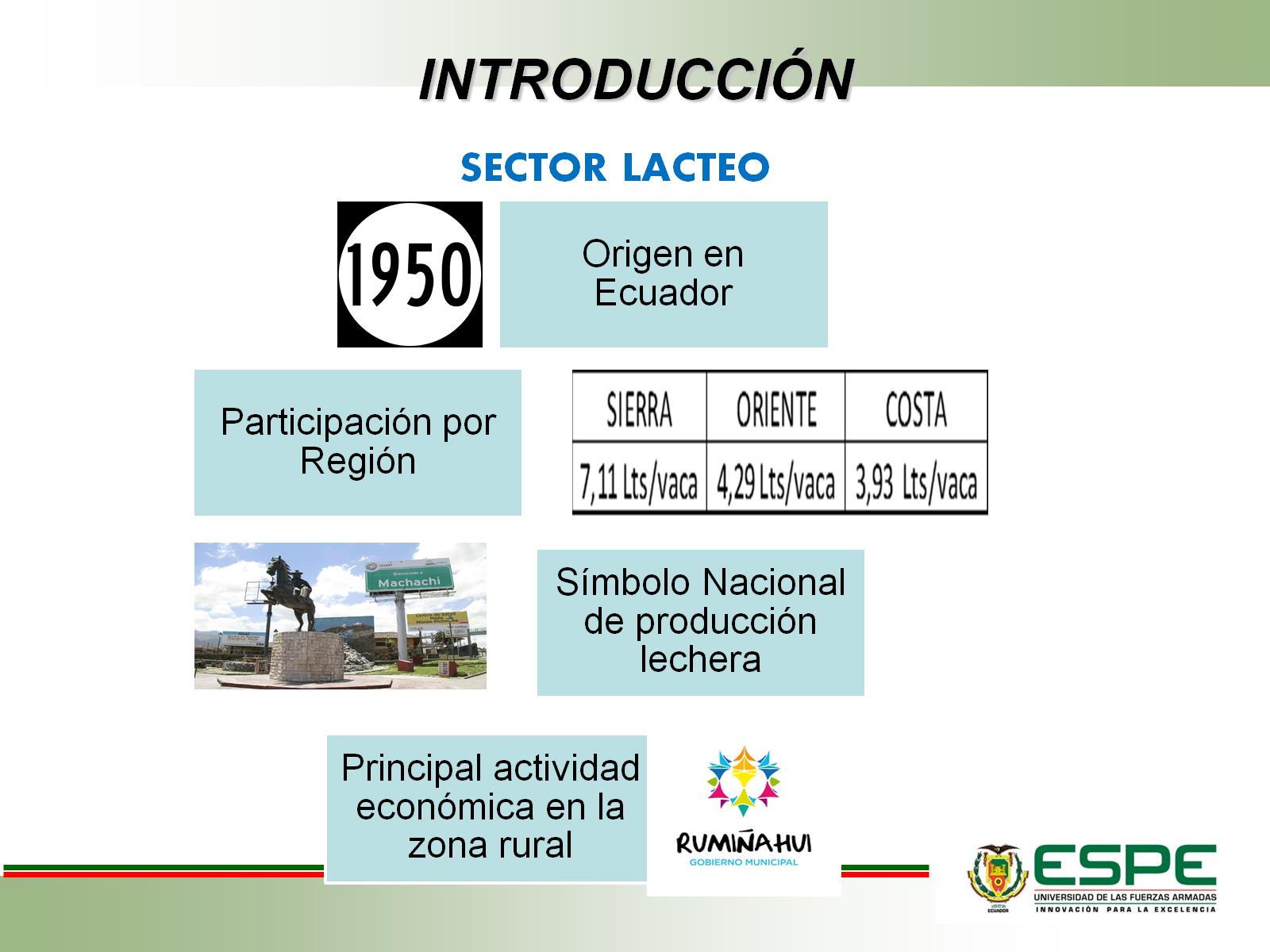 INTRODUCCIÓN
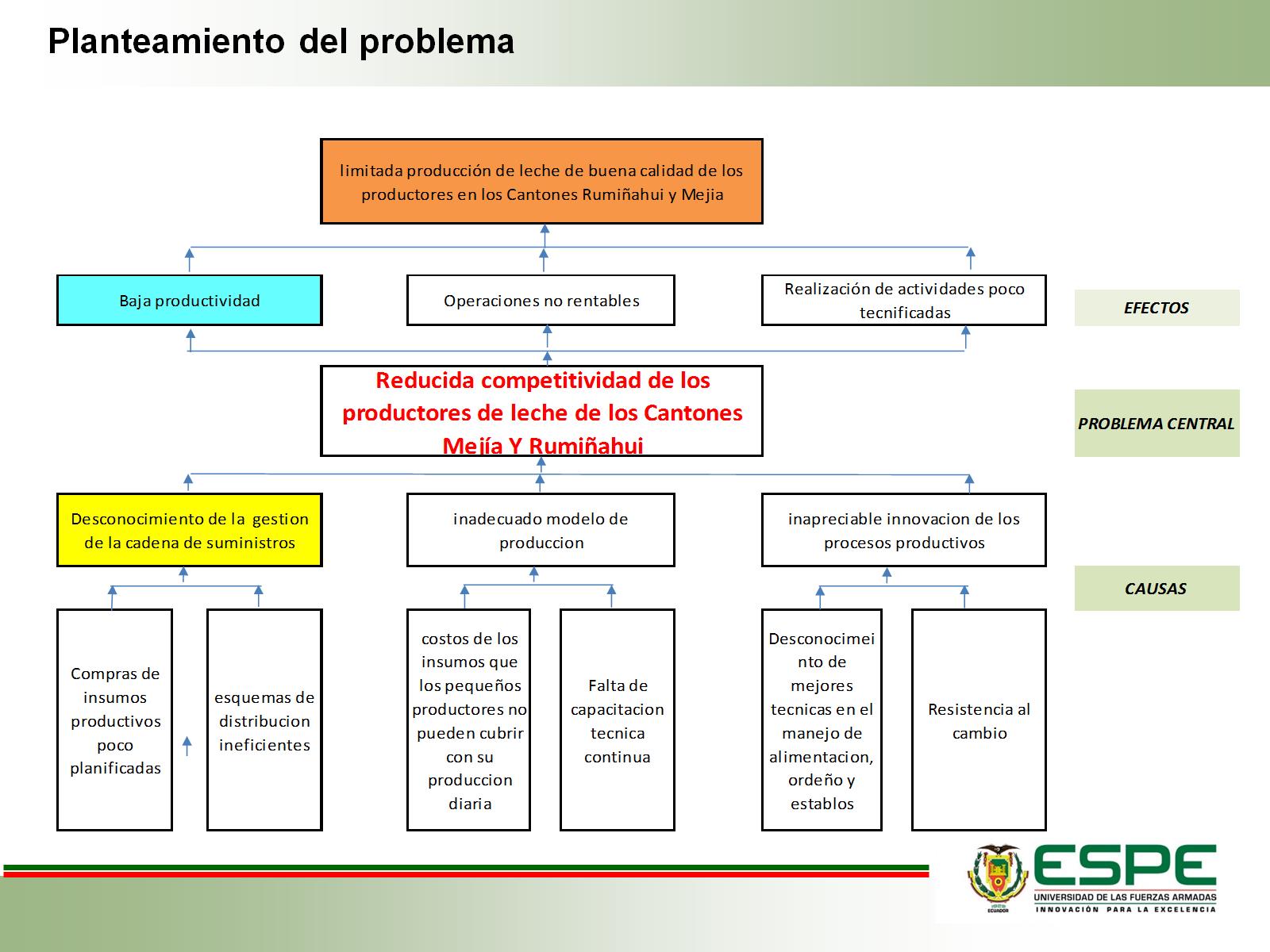 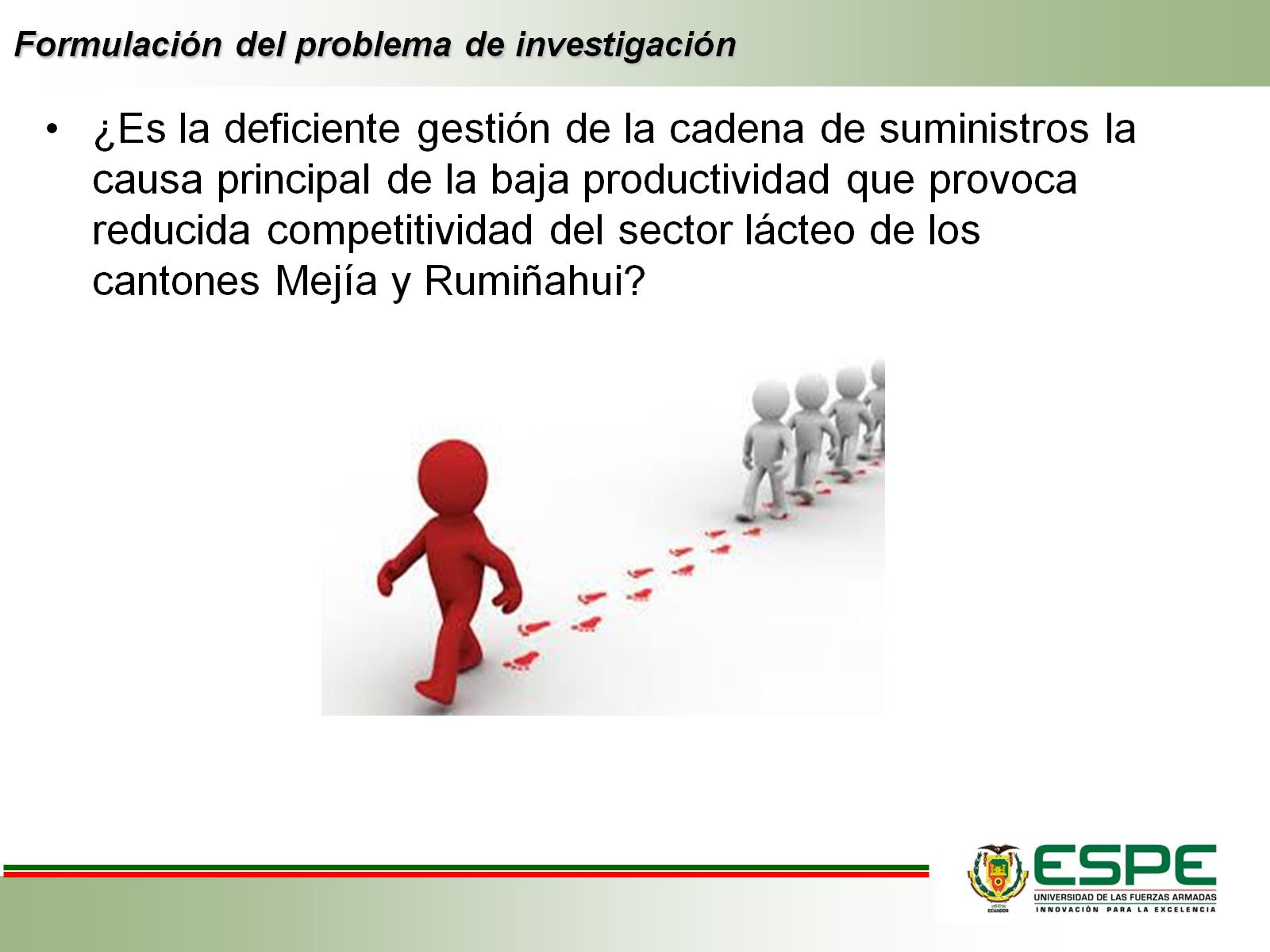 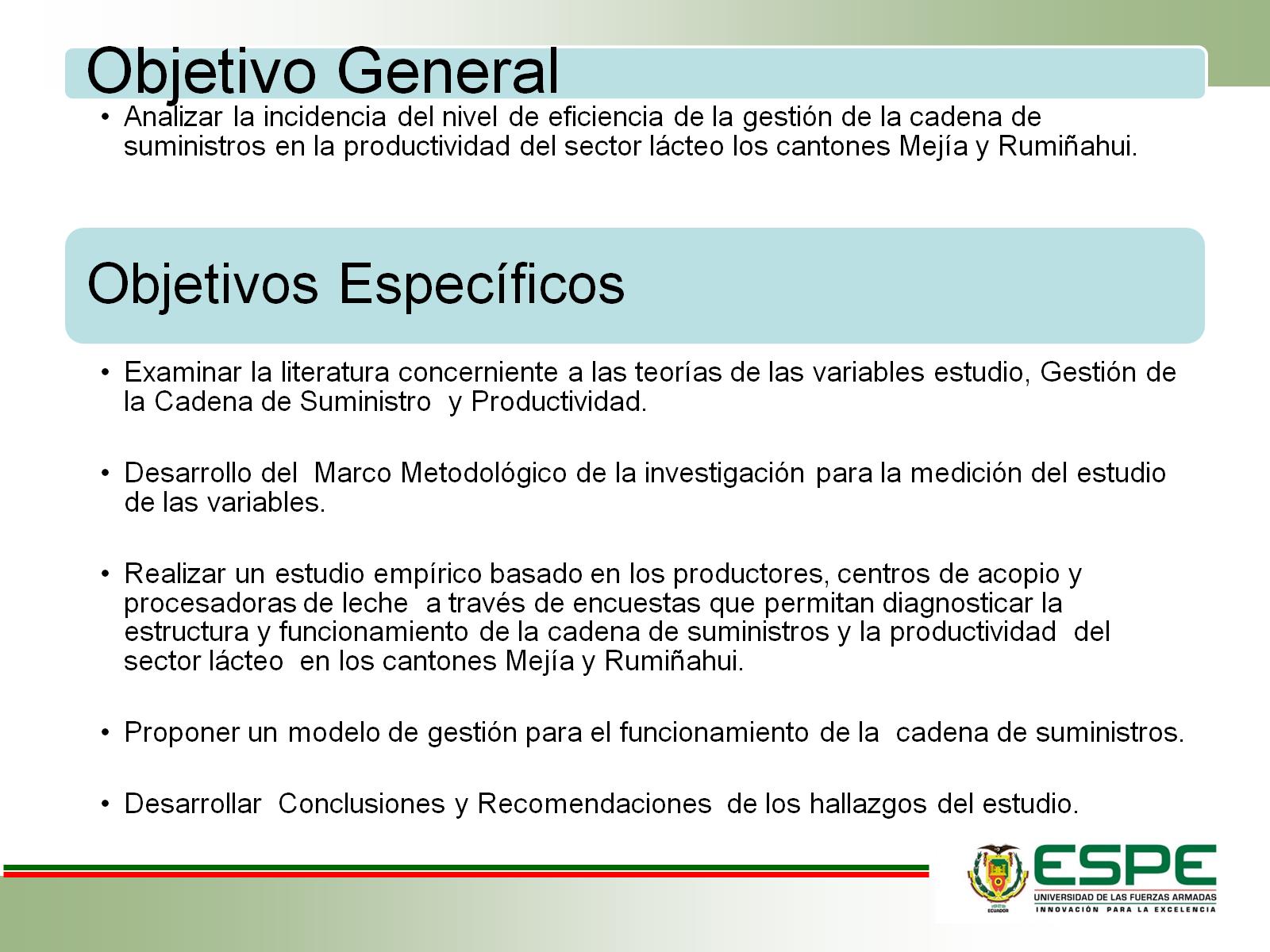 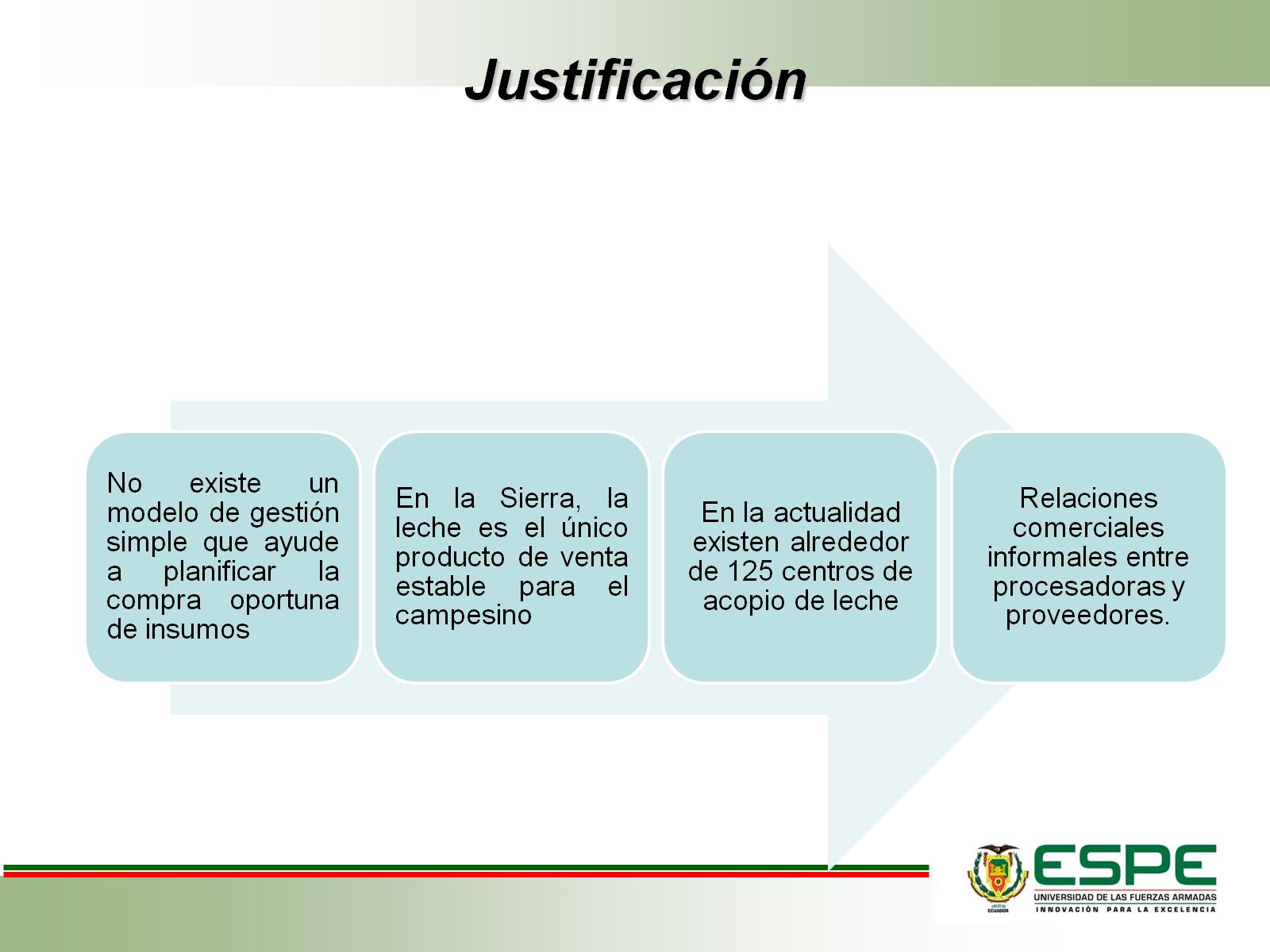 Justificación
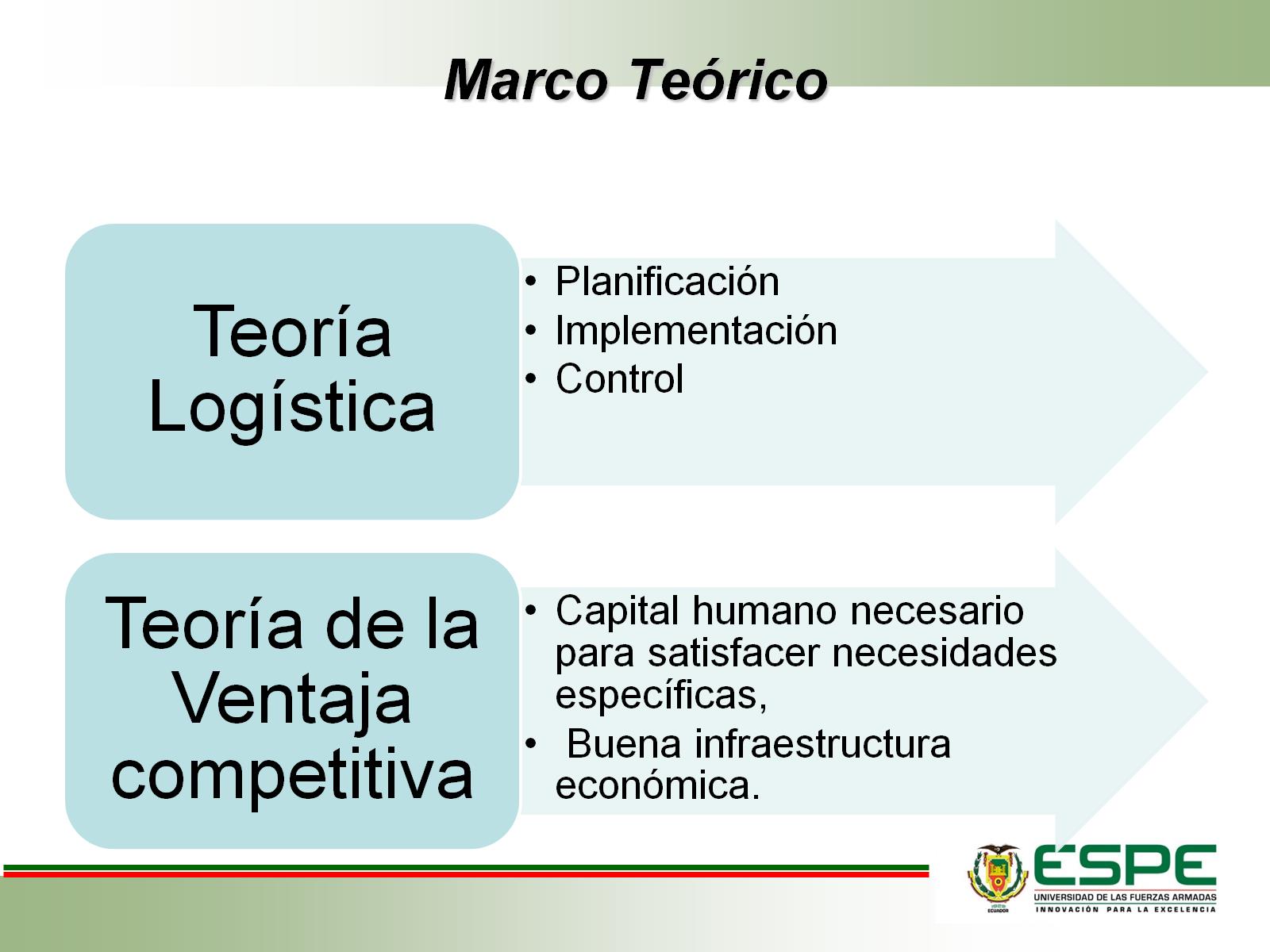 Marco Teórico
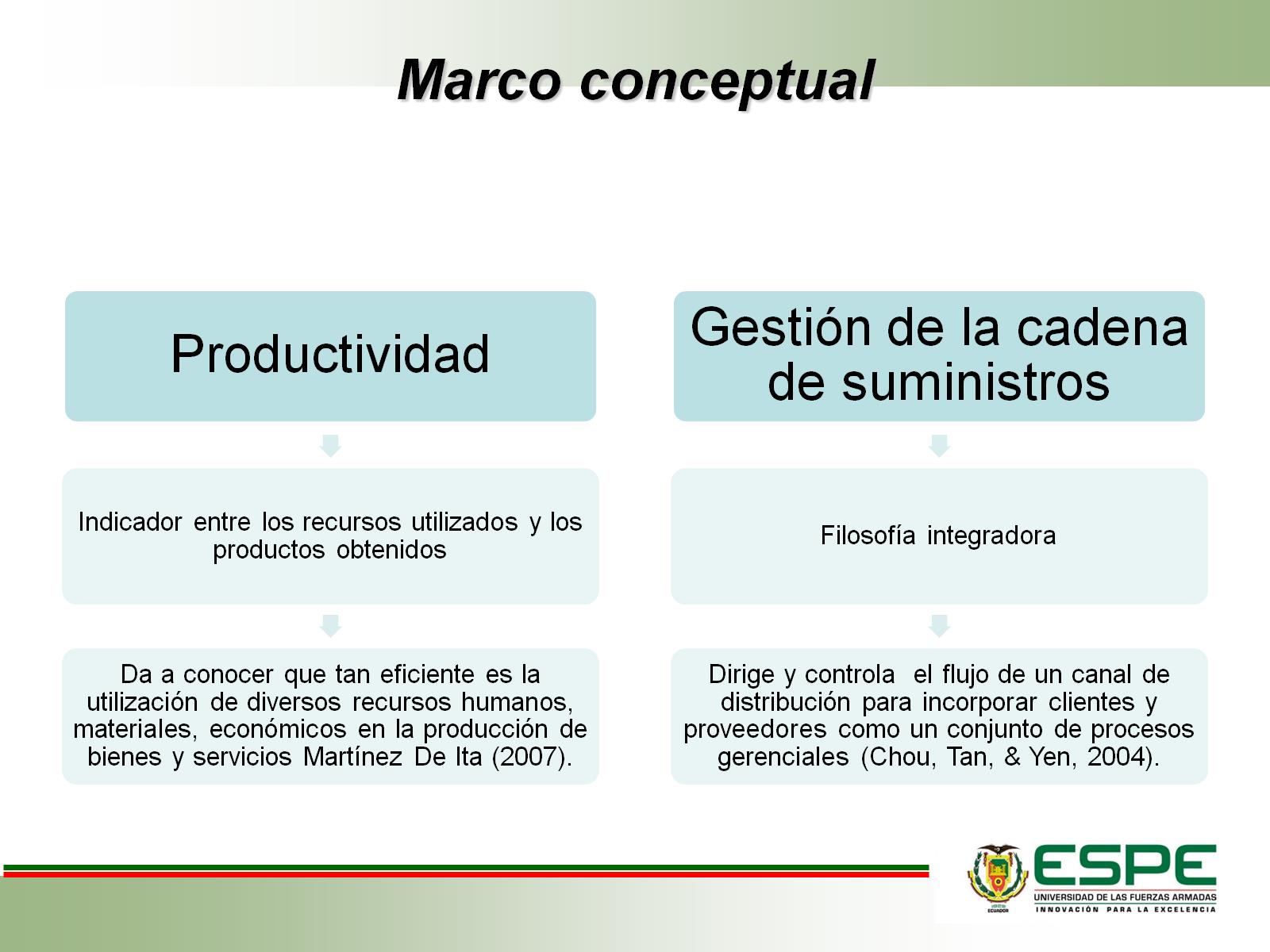 Marco conceptual
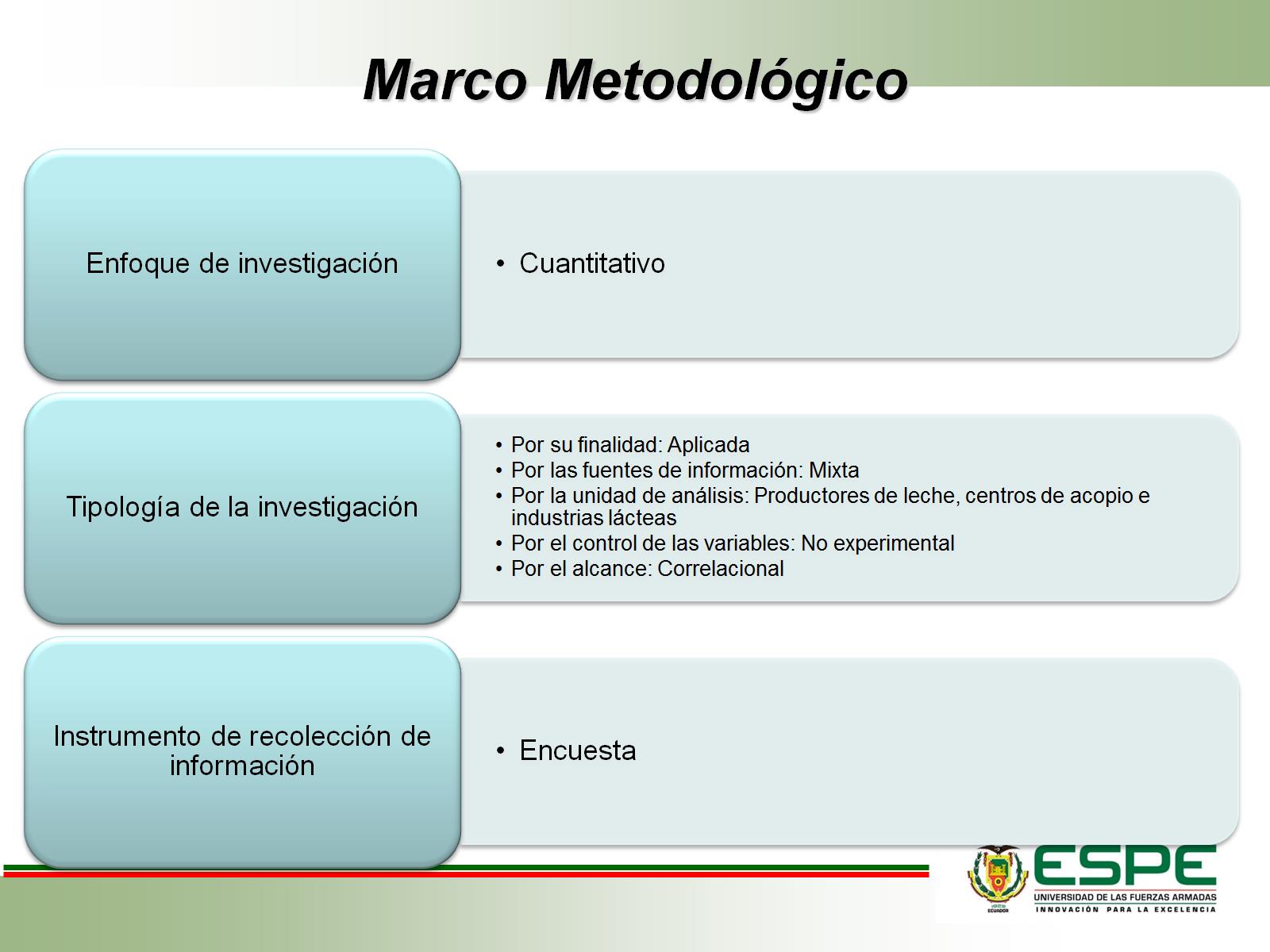 Marco Metodológico
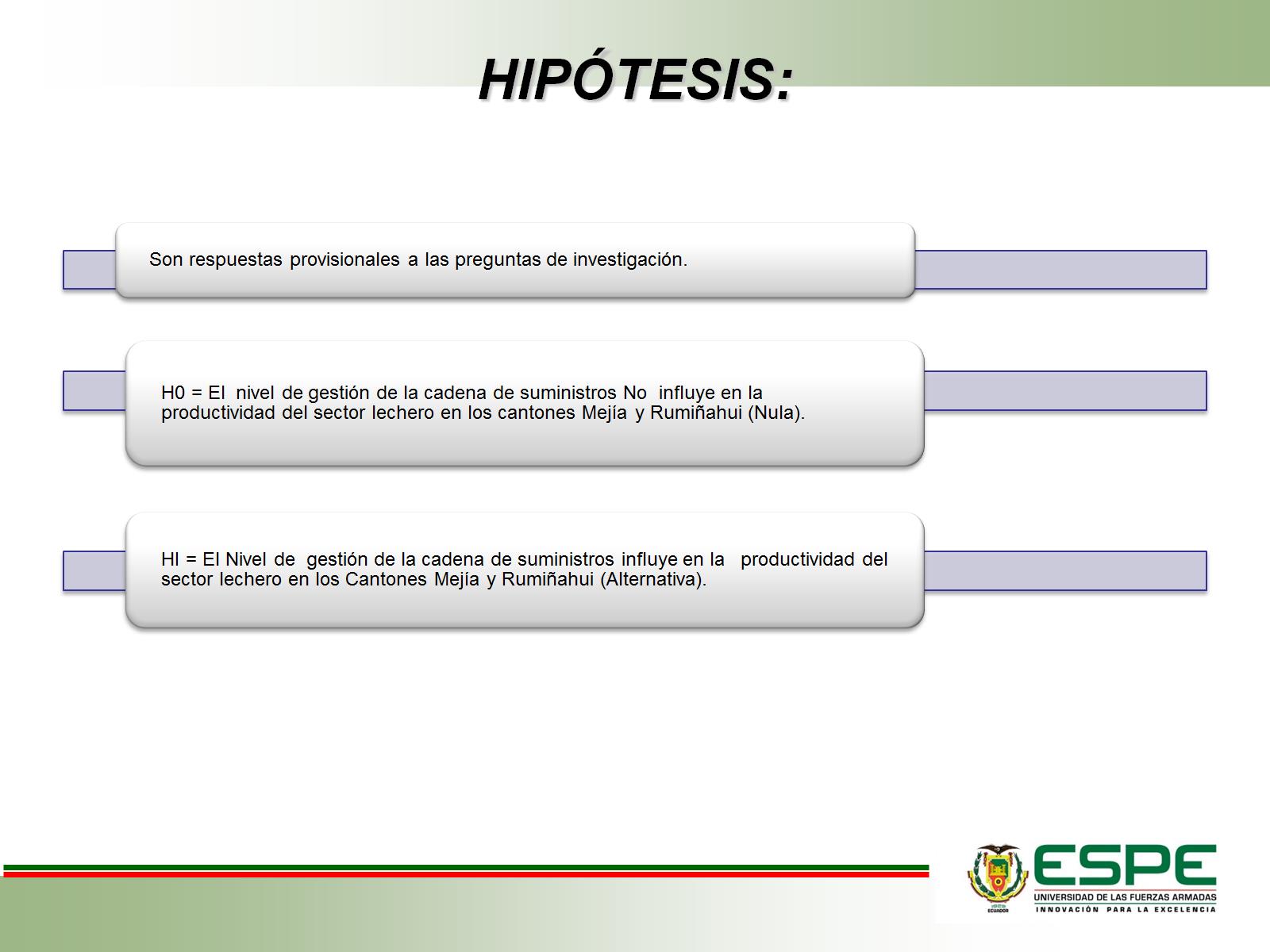 HIPÓTESIS:
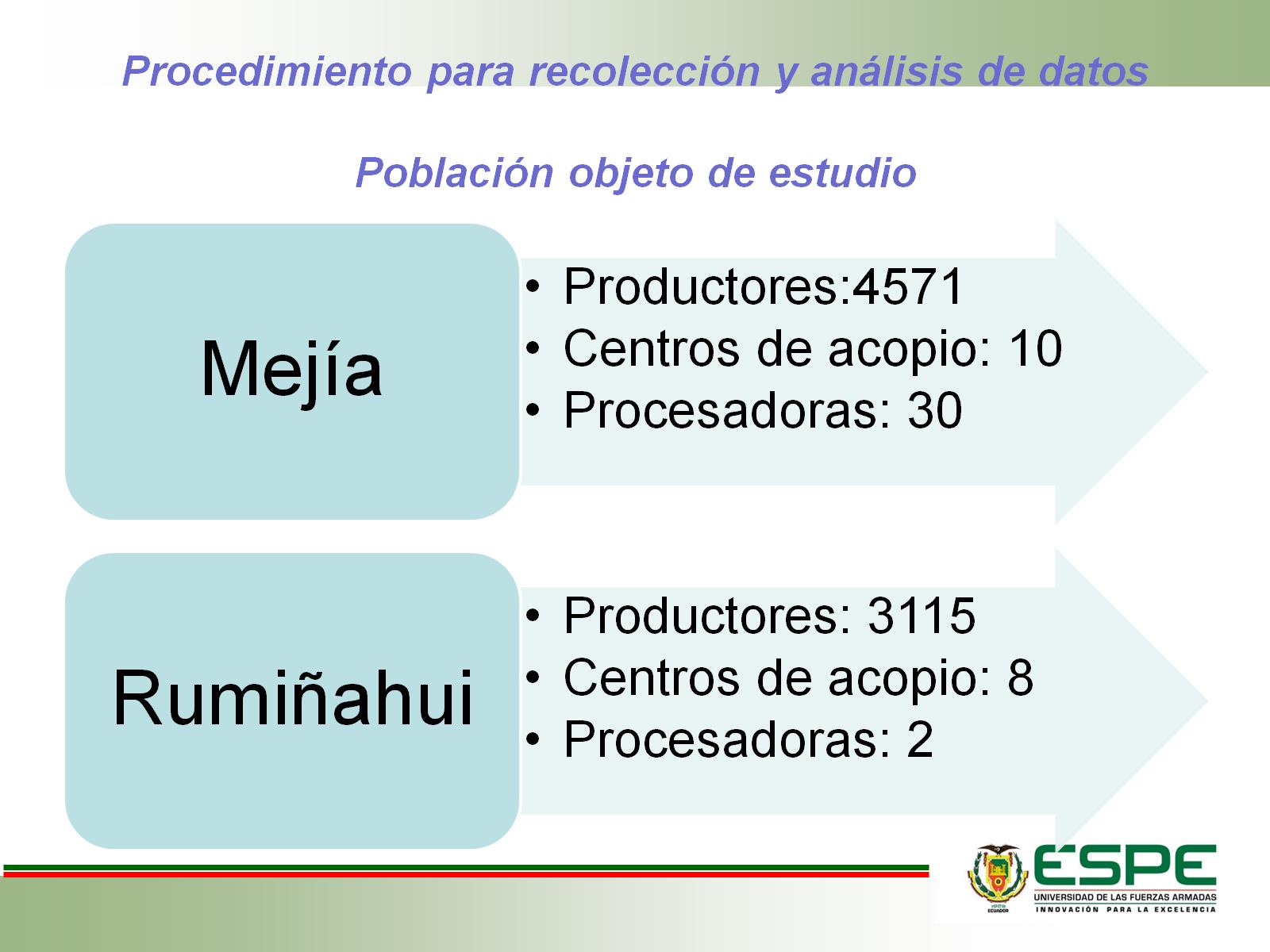 Procedimiento para recolección y análisis de datosPoblación objeto de estudio
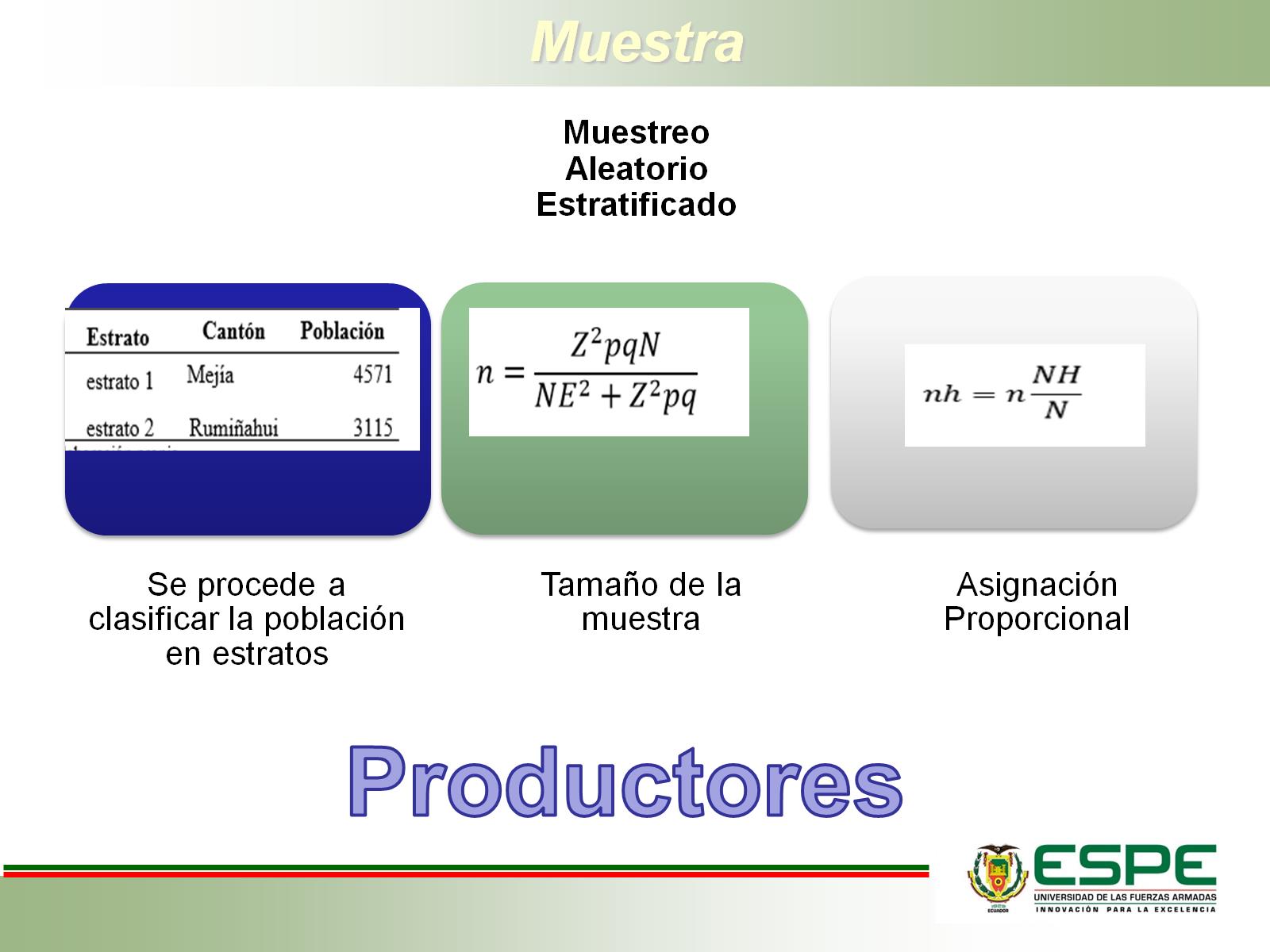 Muestra
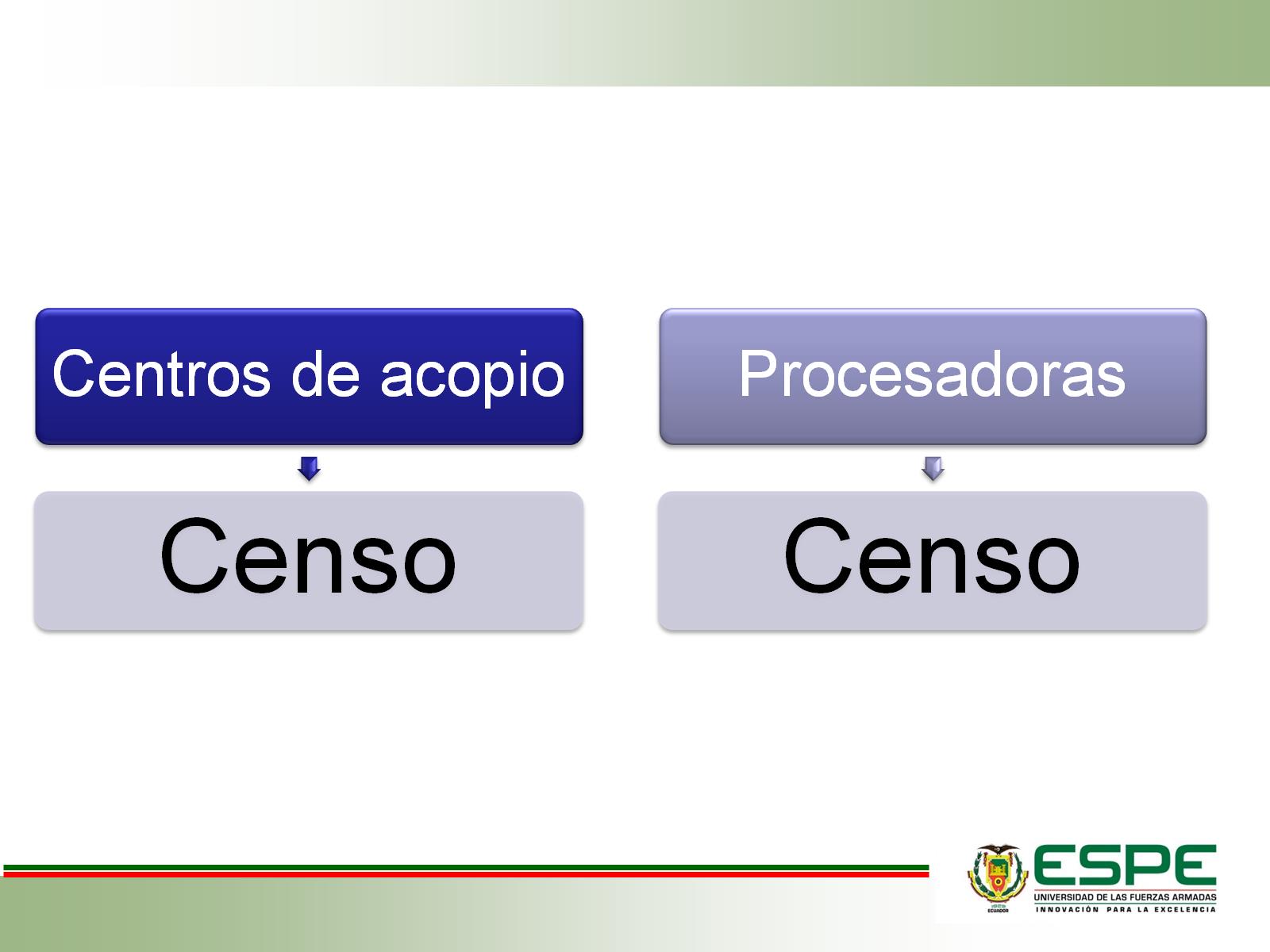 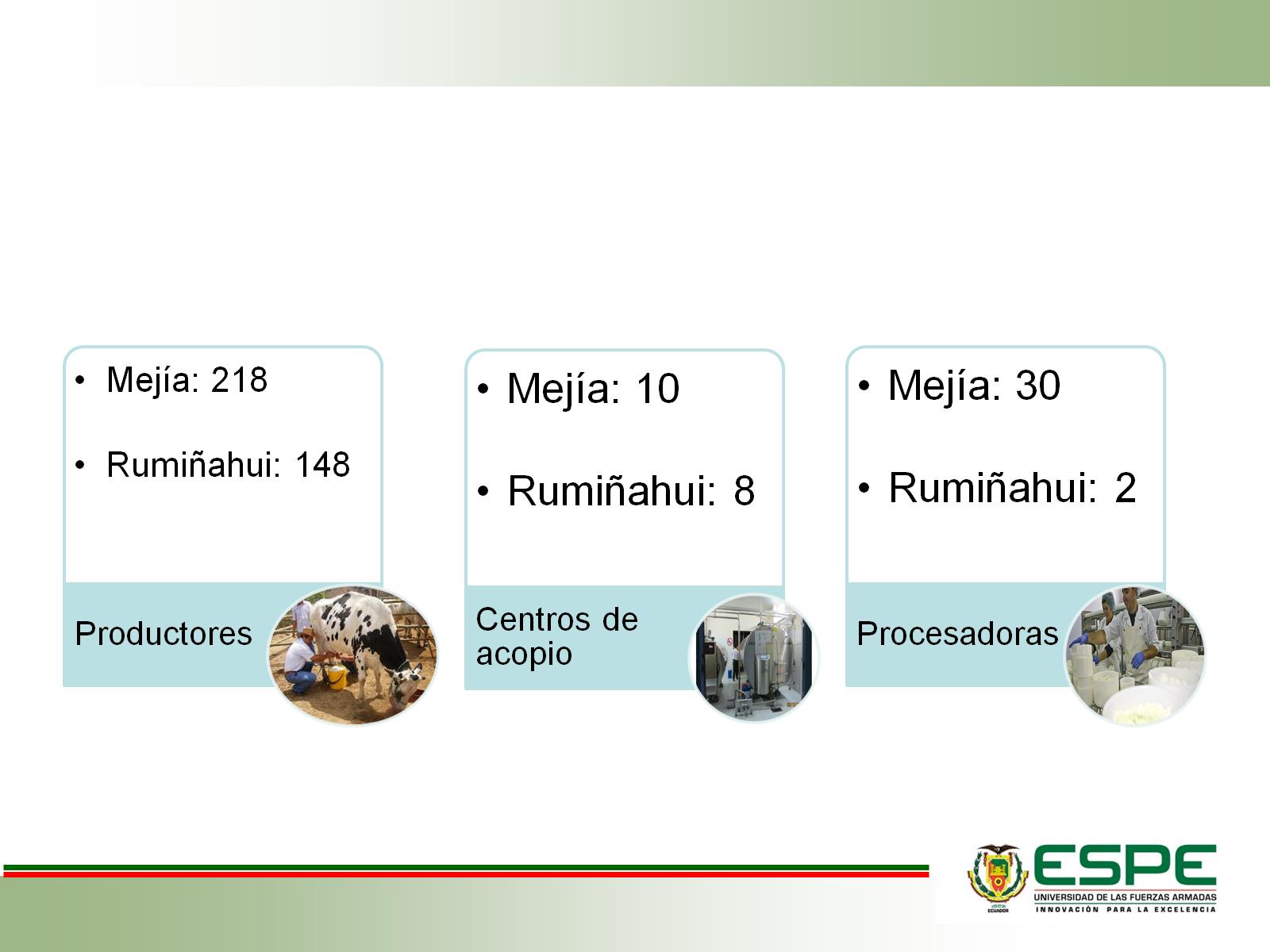 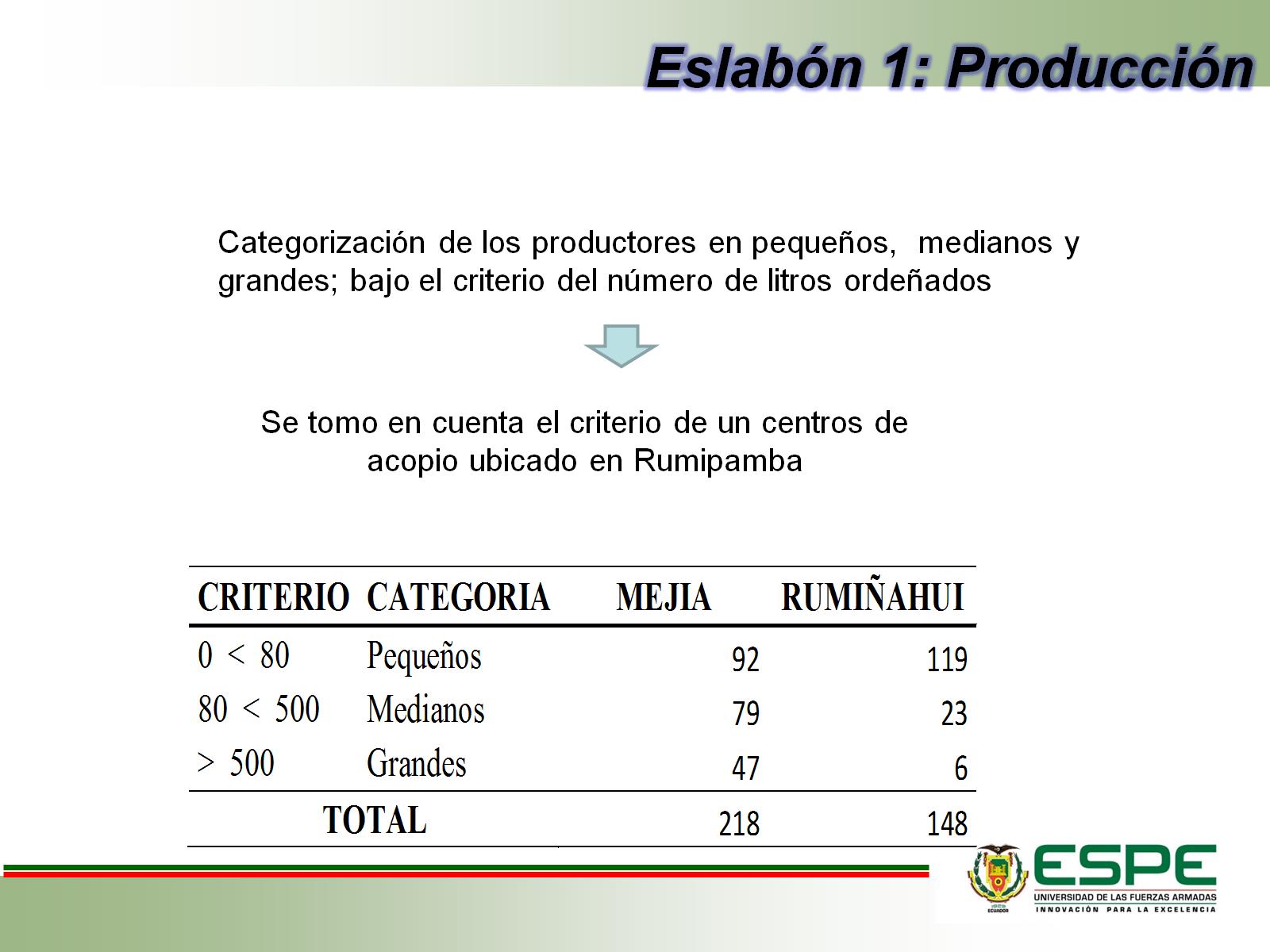 Eslabón 1: Producción
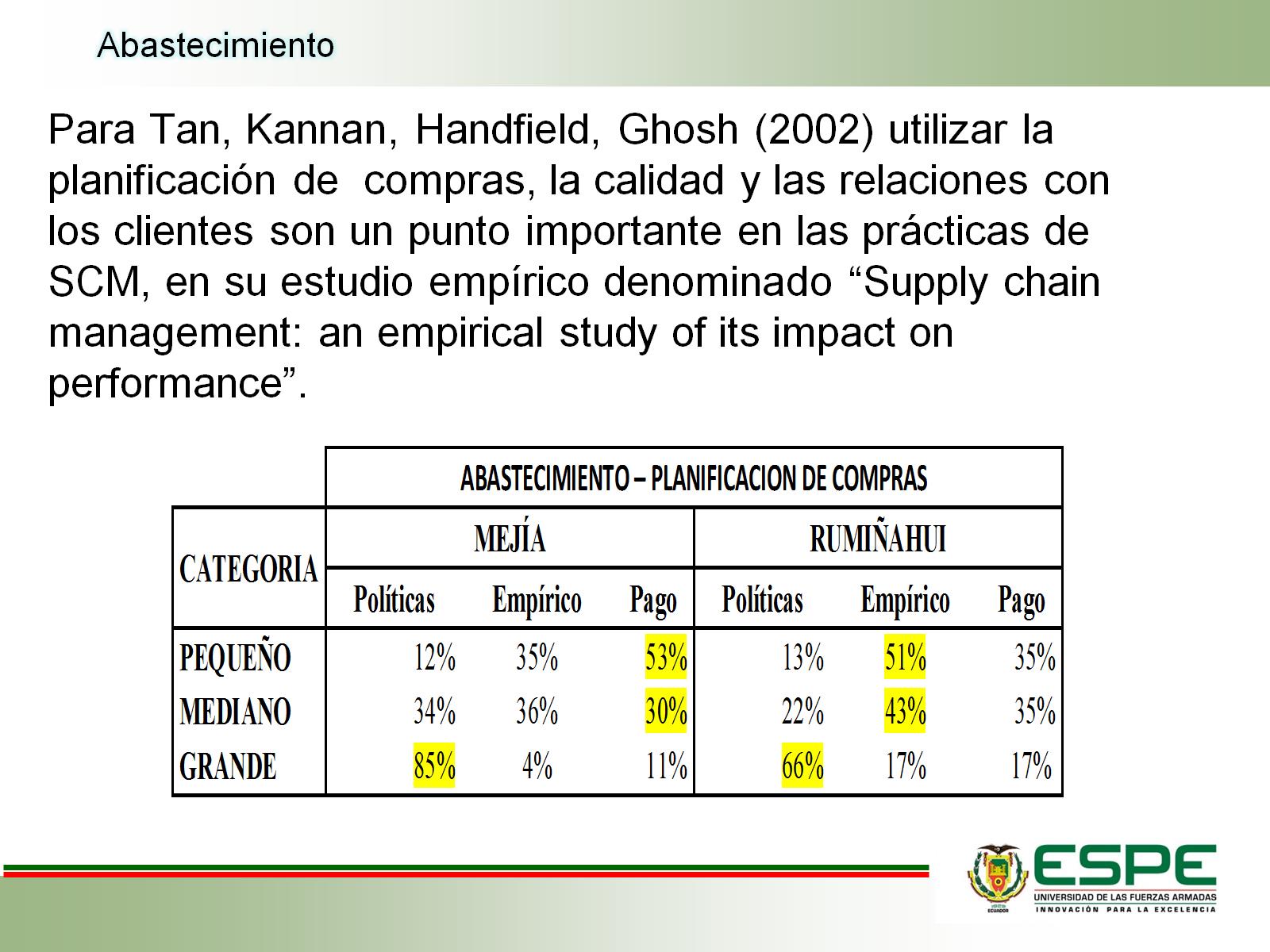 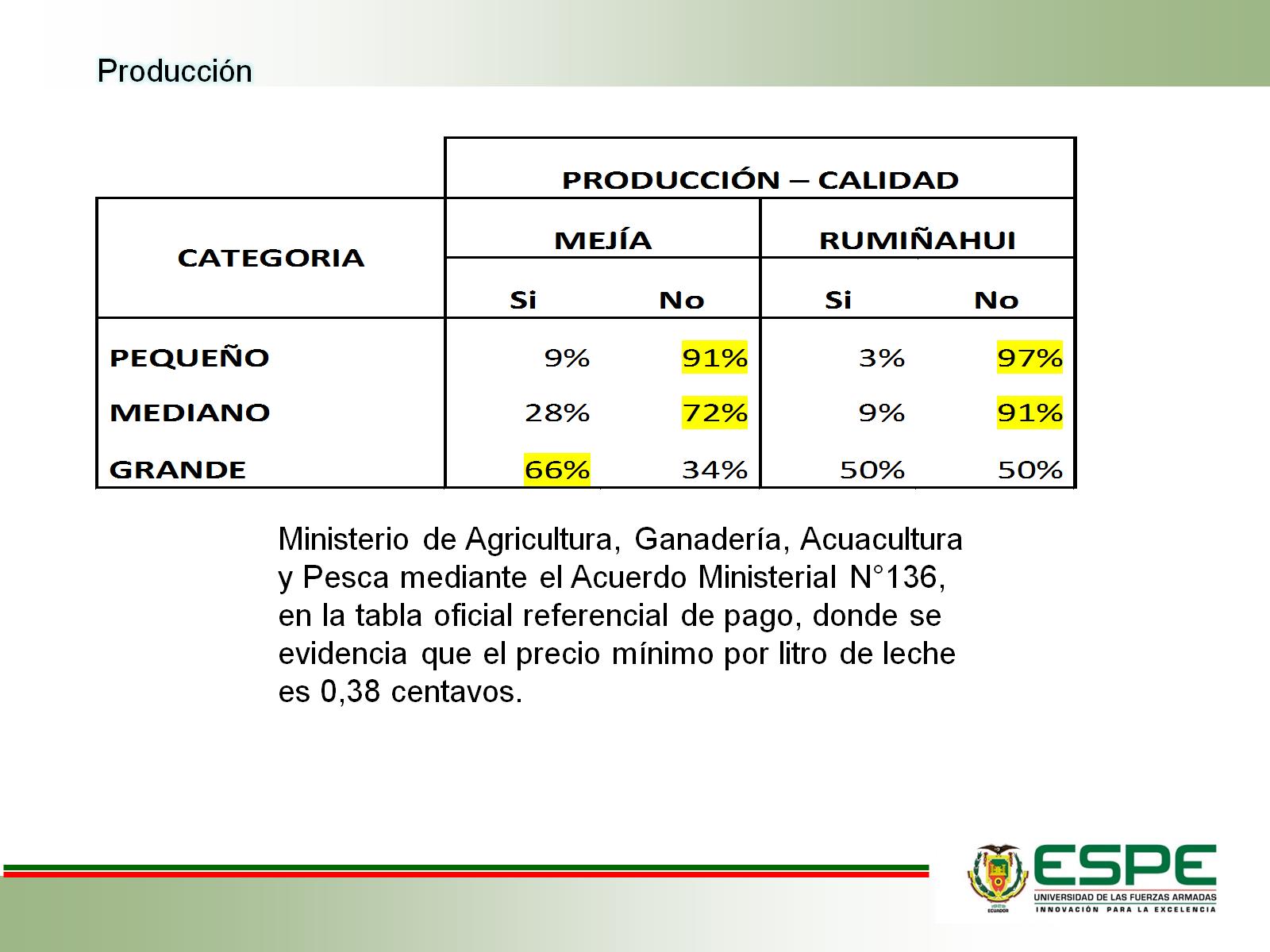 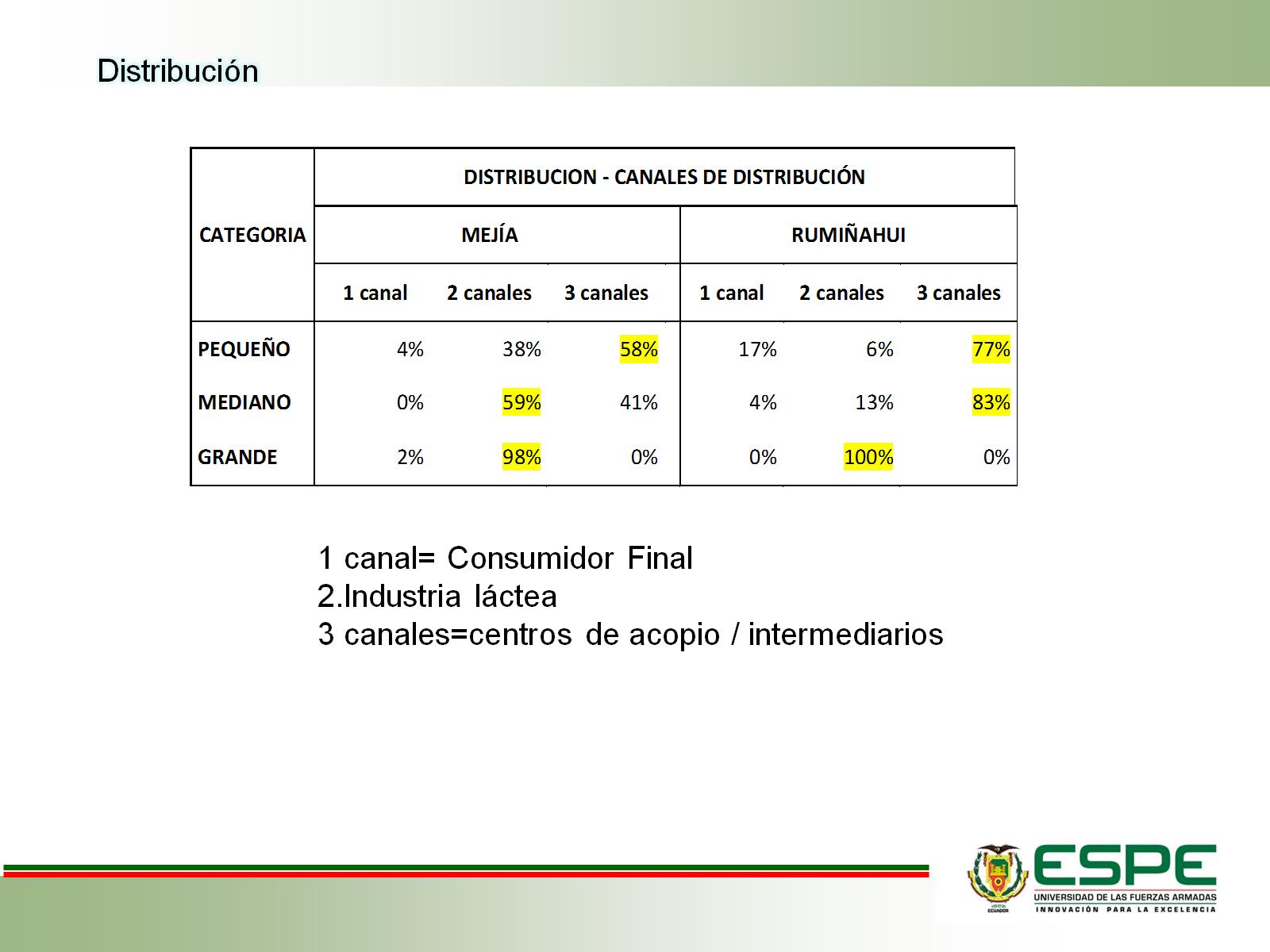 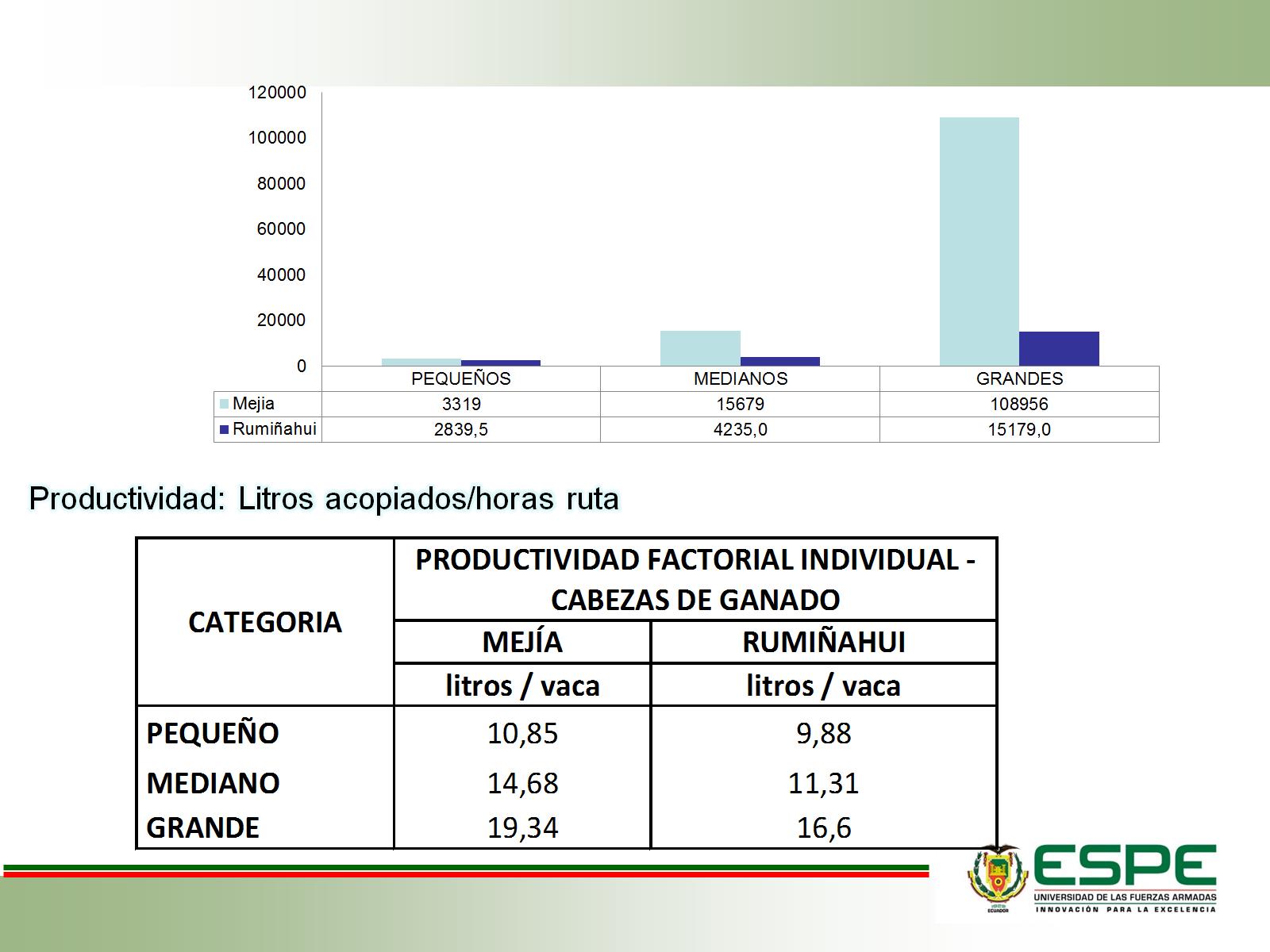 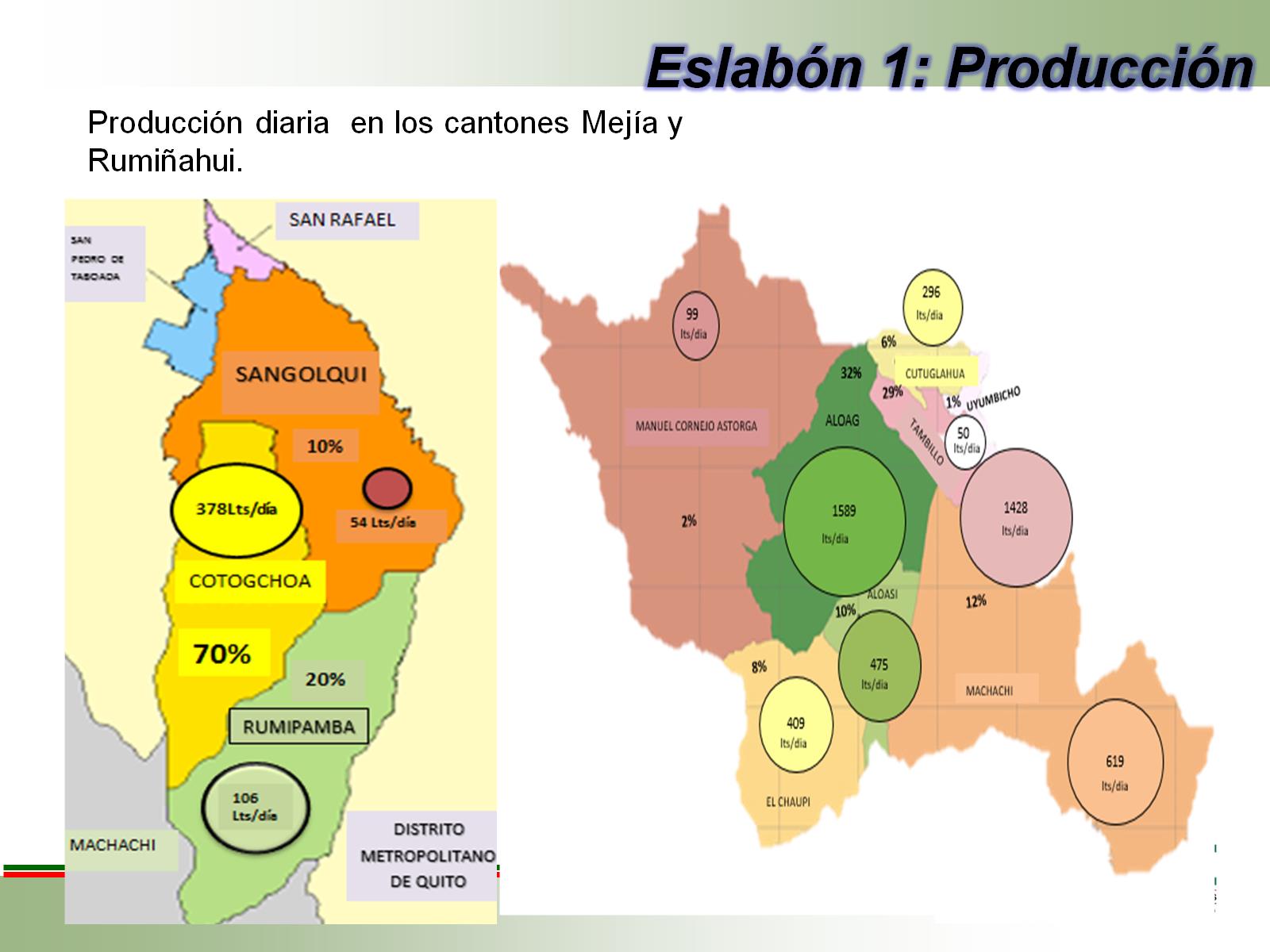 Eslabón 1: Producción
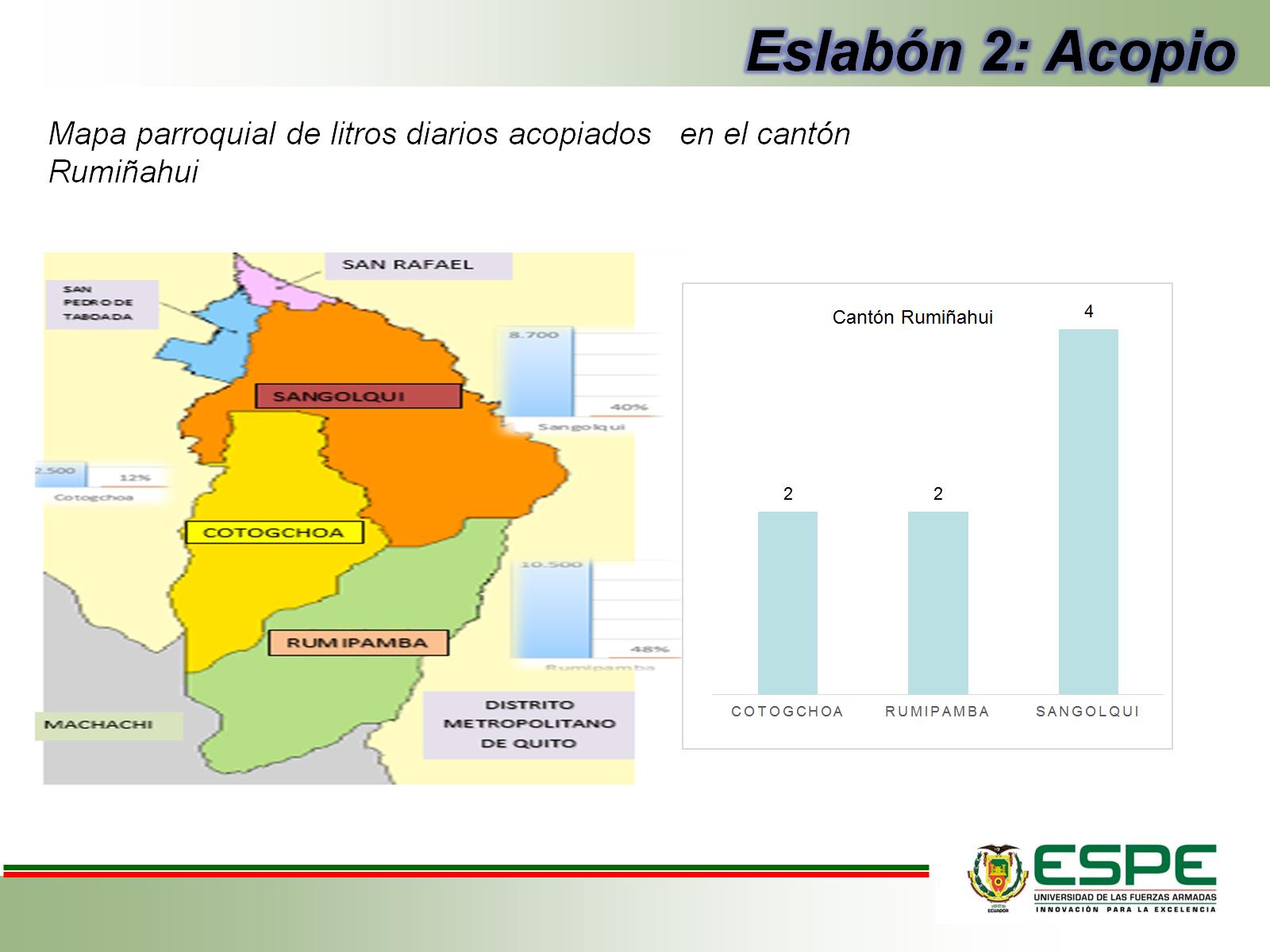 Eslabón 2: Acopio
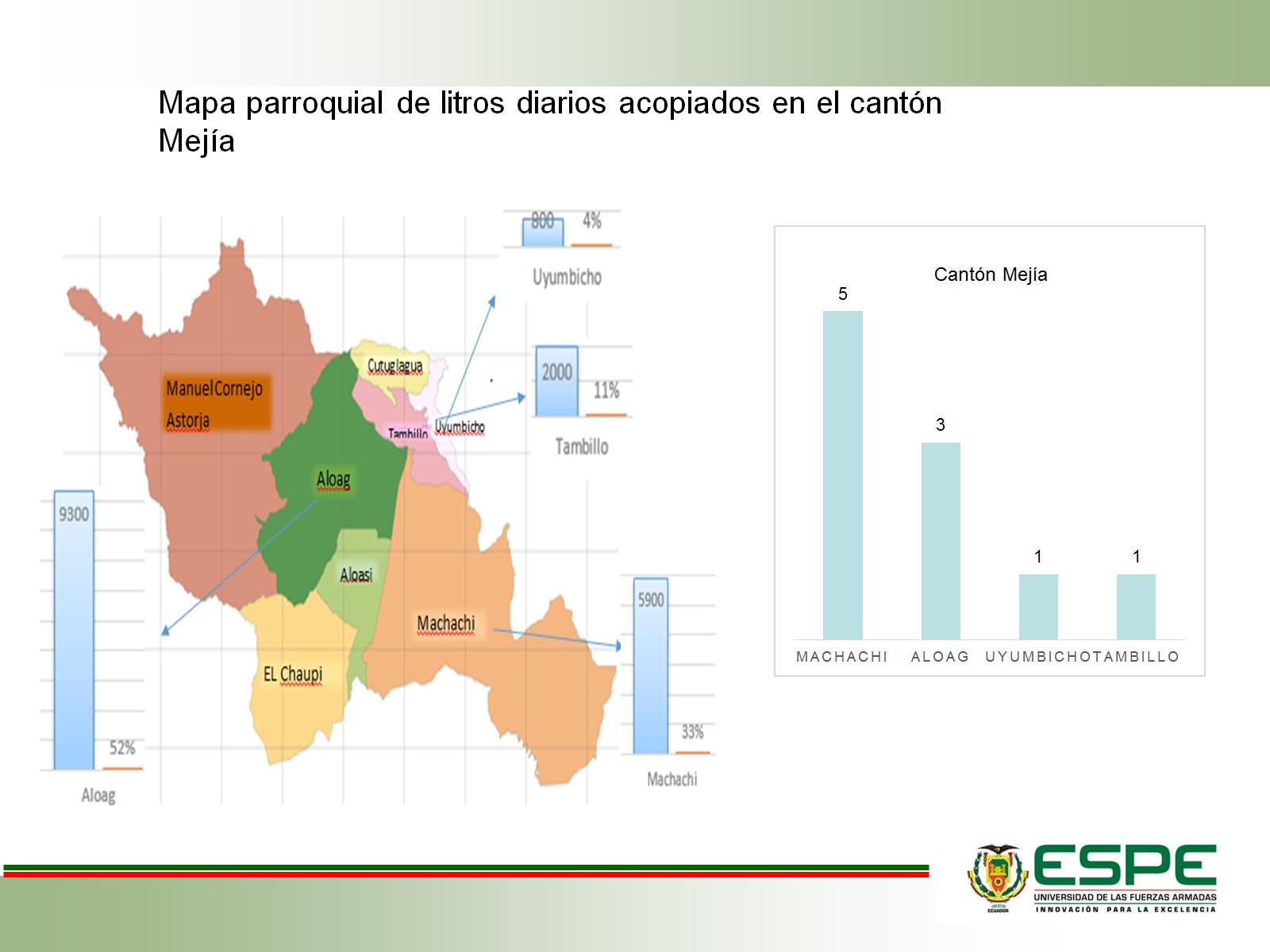 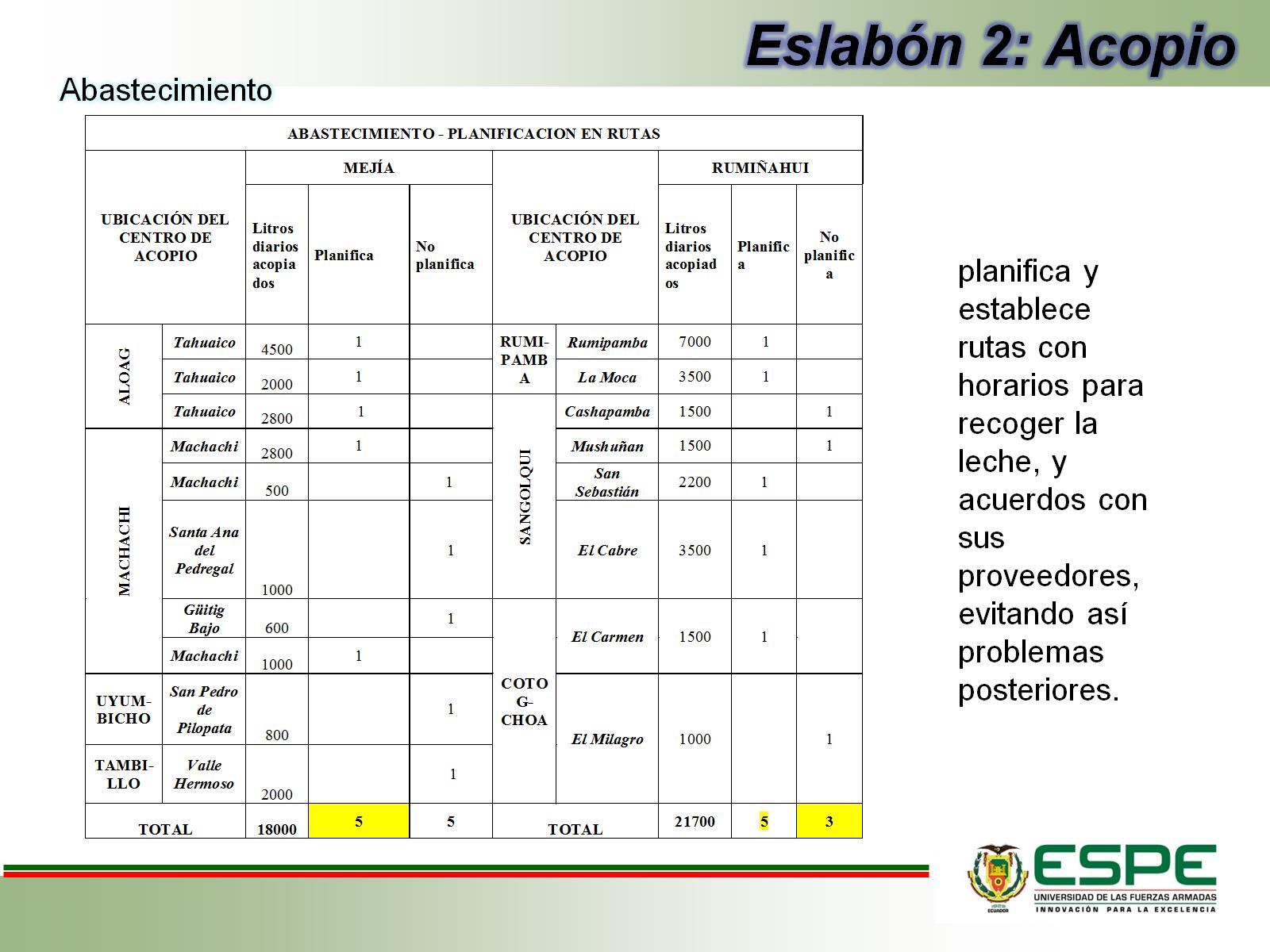 Eslabón 2: Acopio
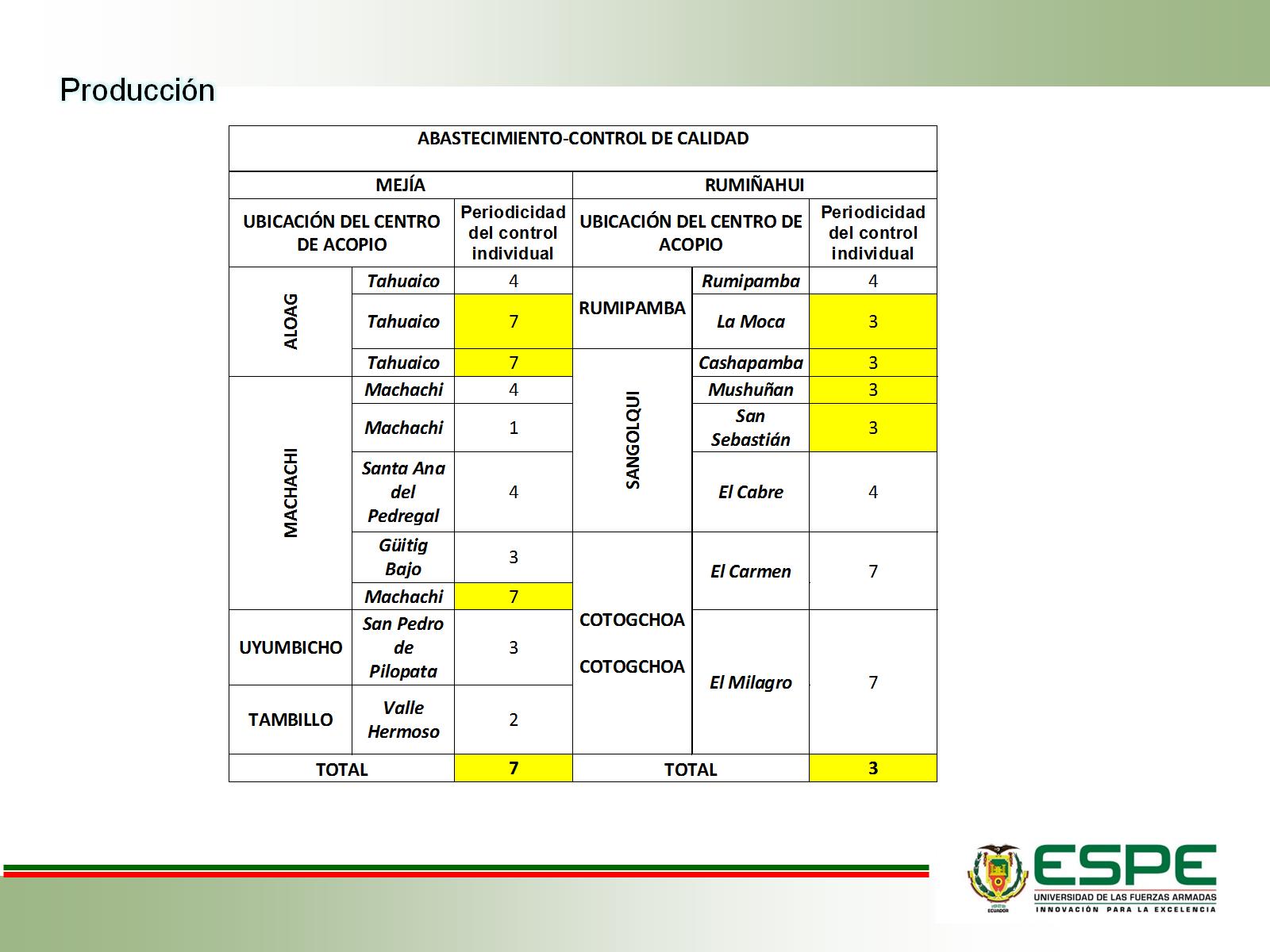 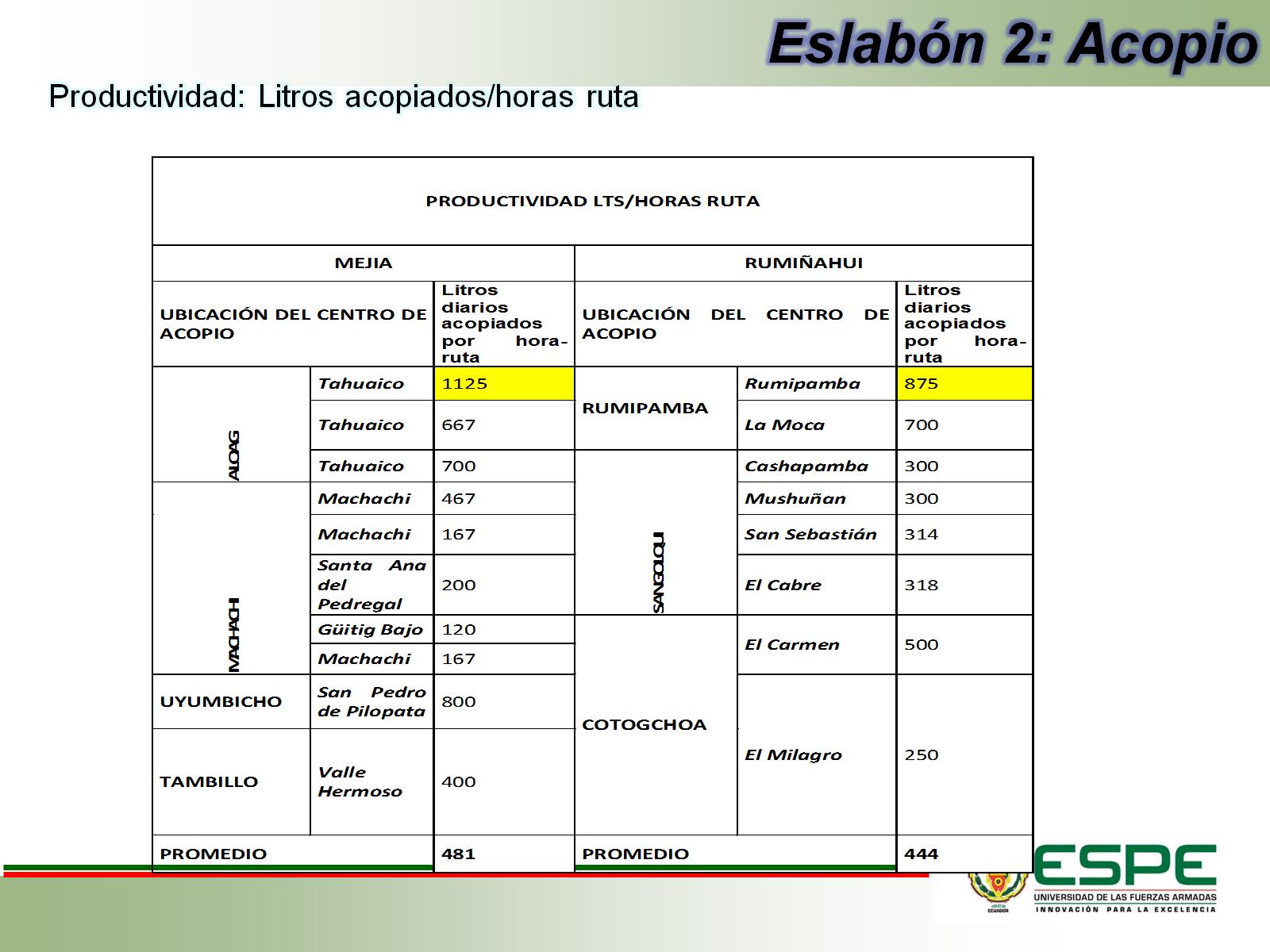 Eslabón 2: Acopio
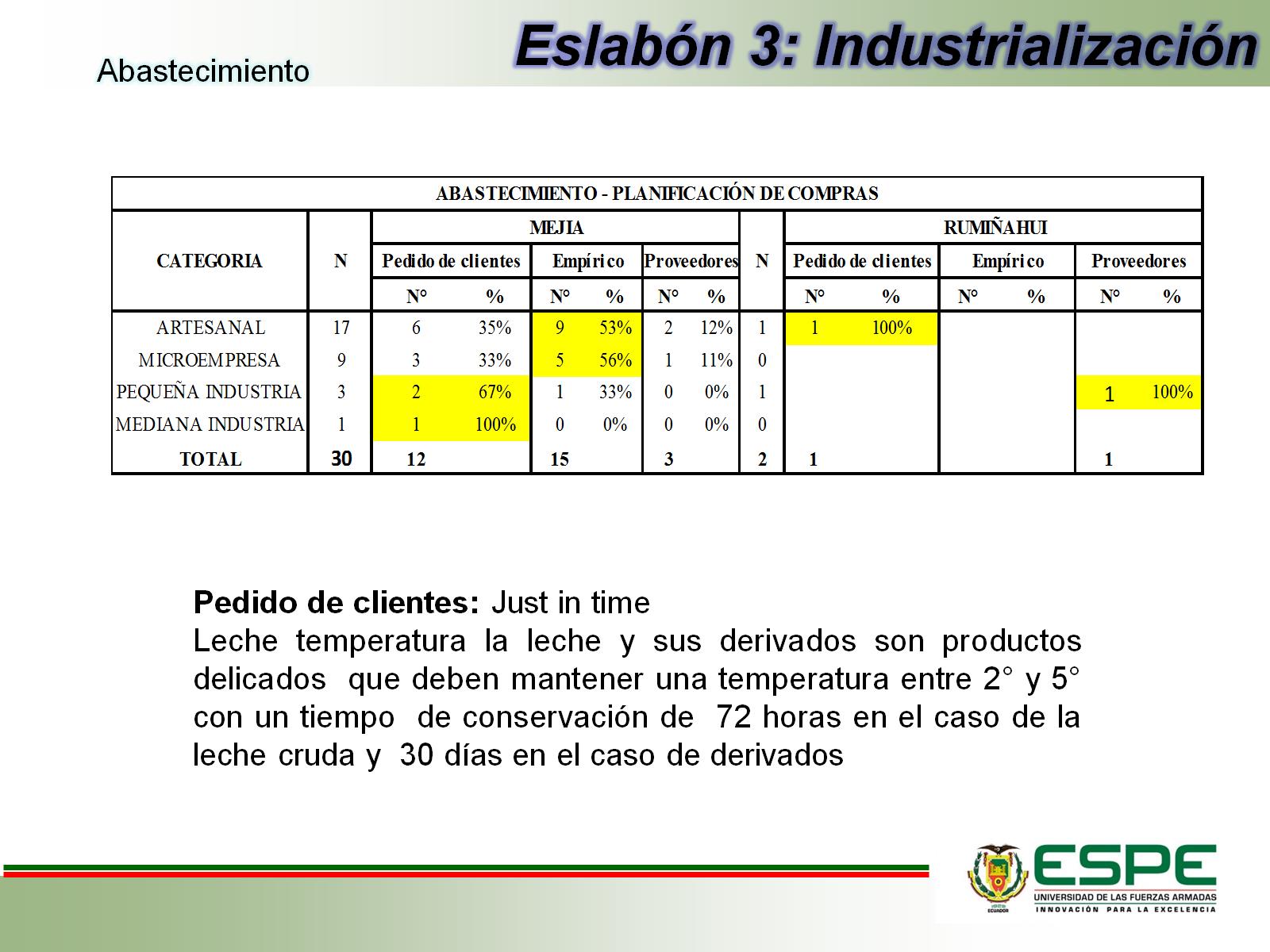 Eslabón 3: Industrialización
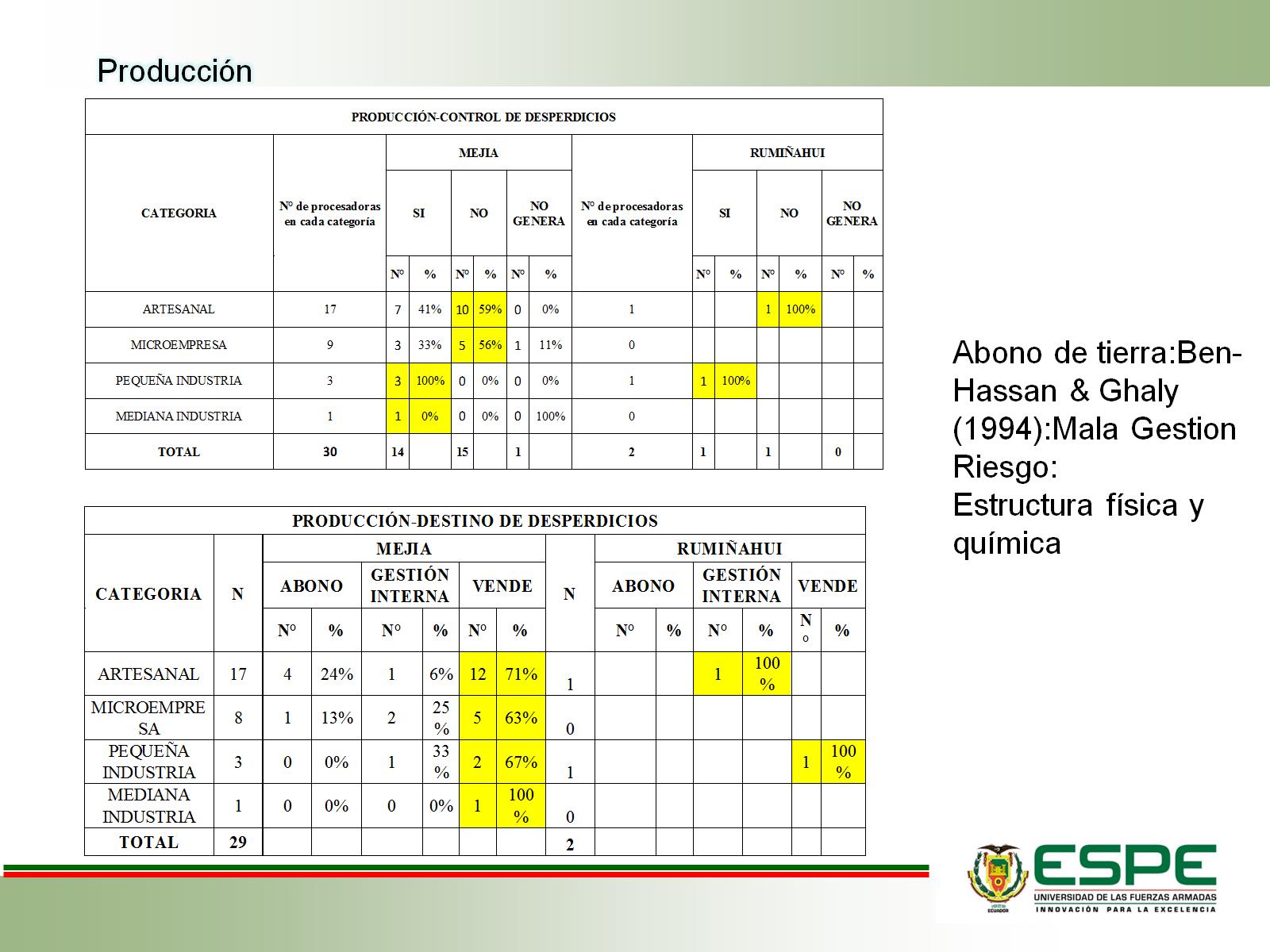 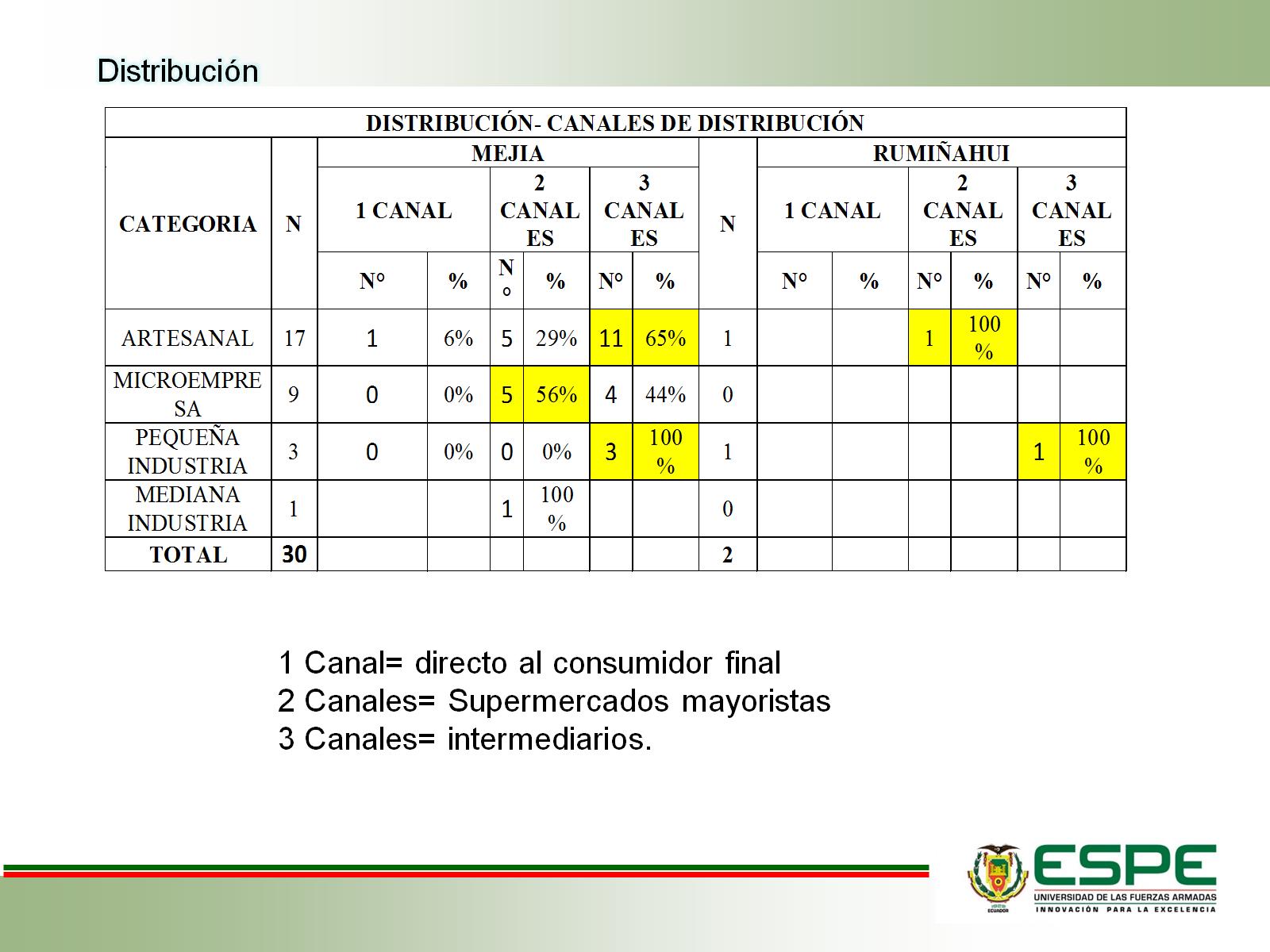 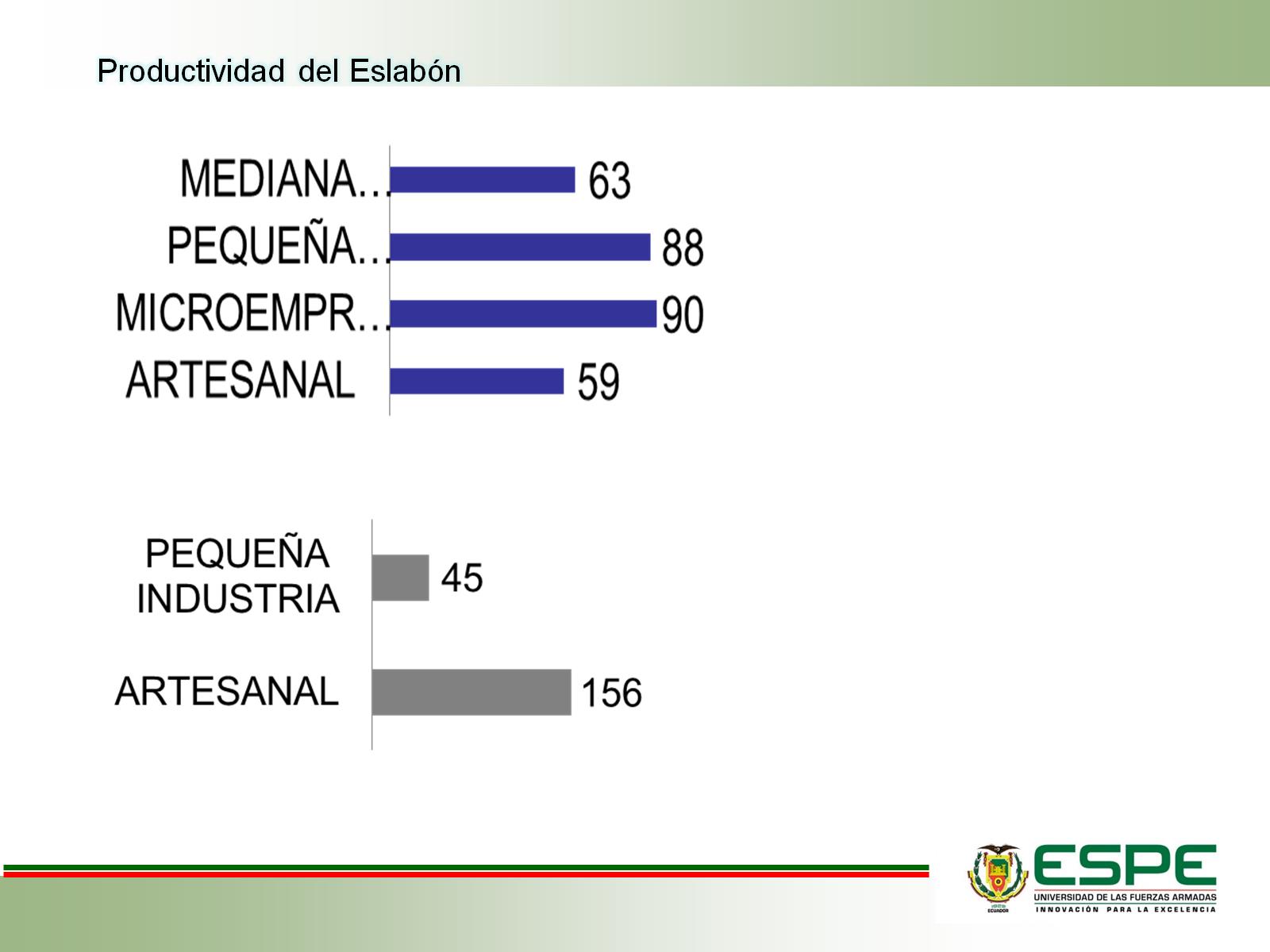 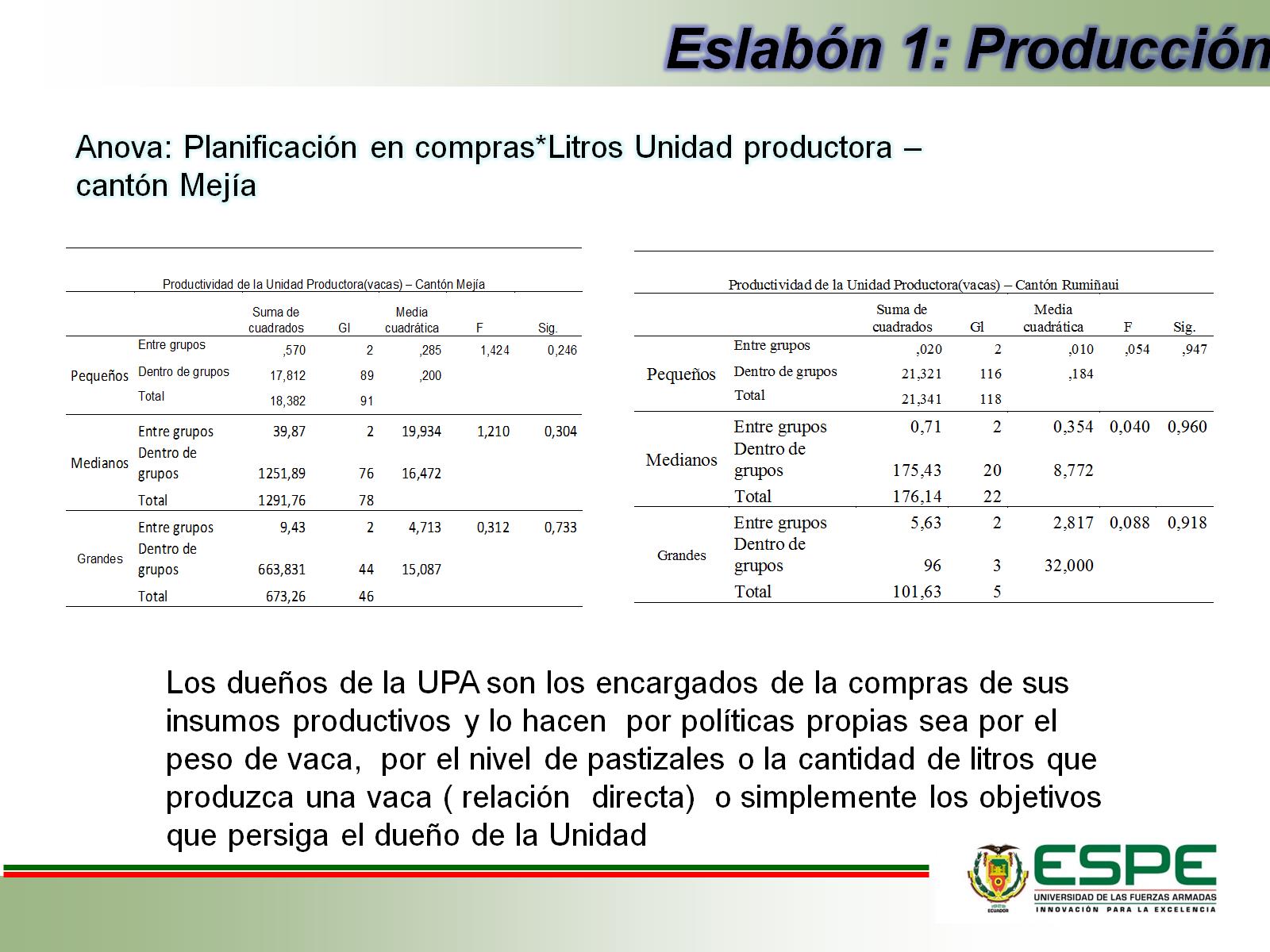 Eslabón 1: Producción
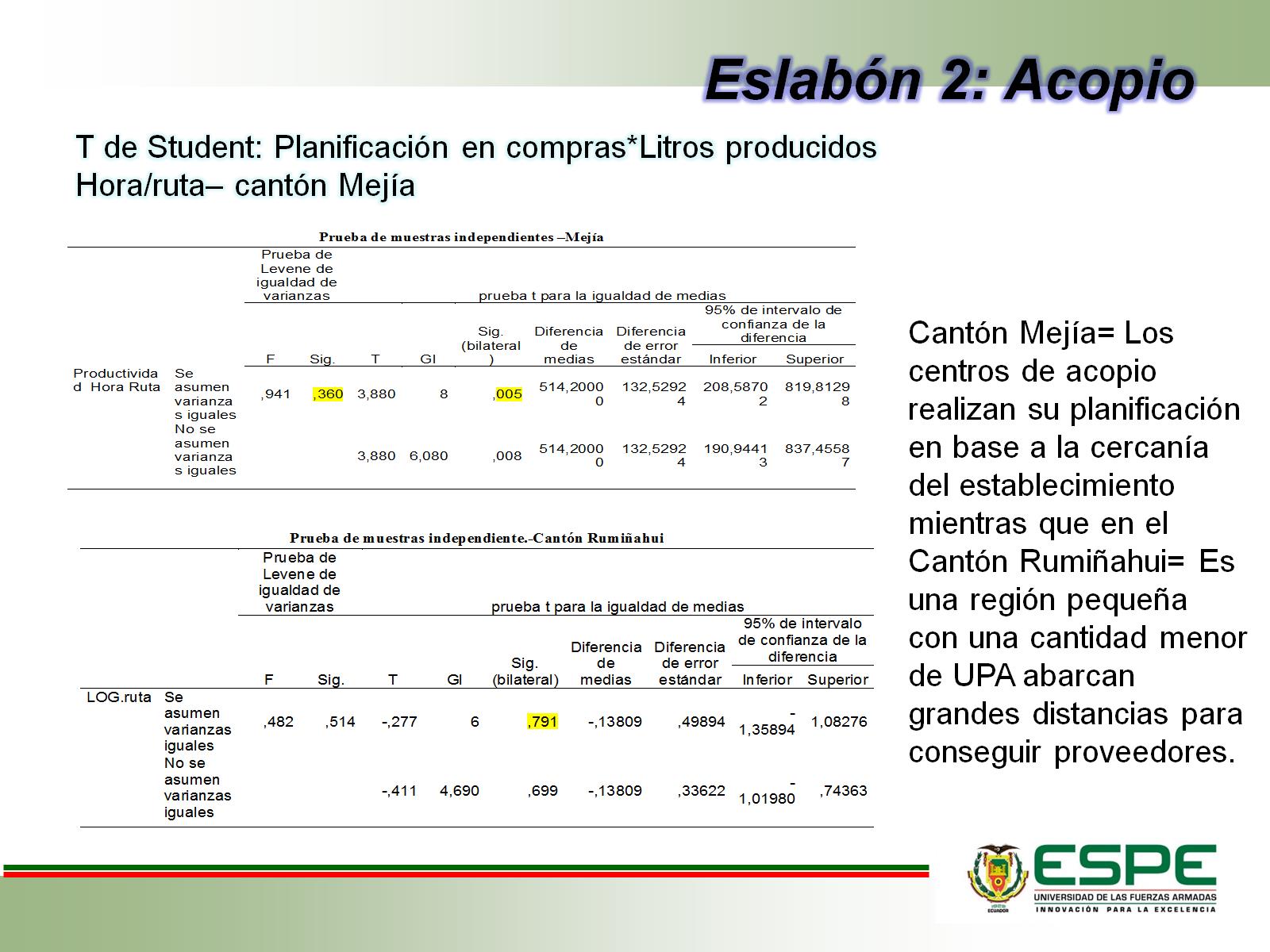 Eslabón 2: Acopio
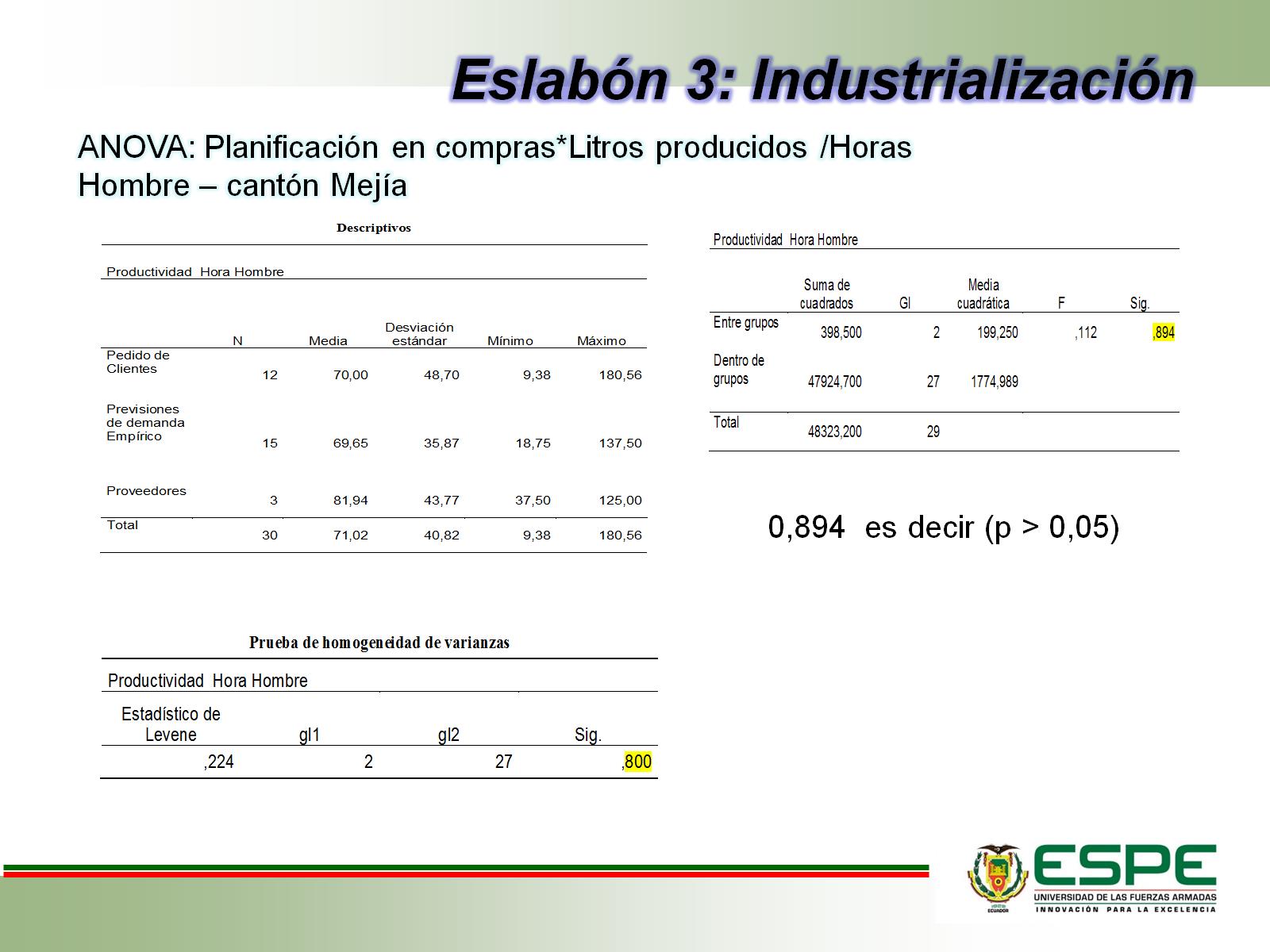 Eslabón 3: Industrialización
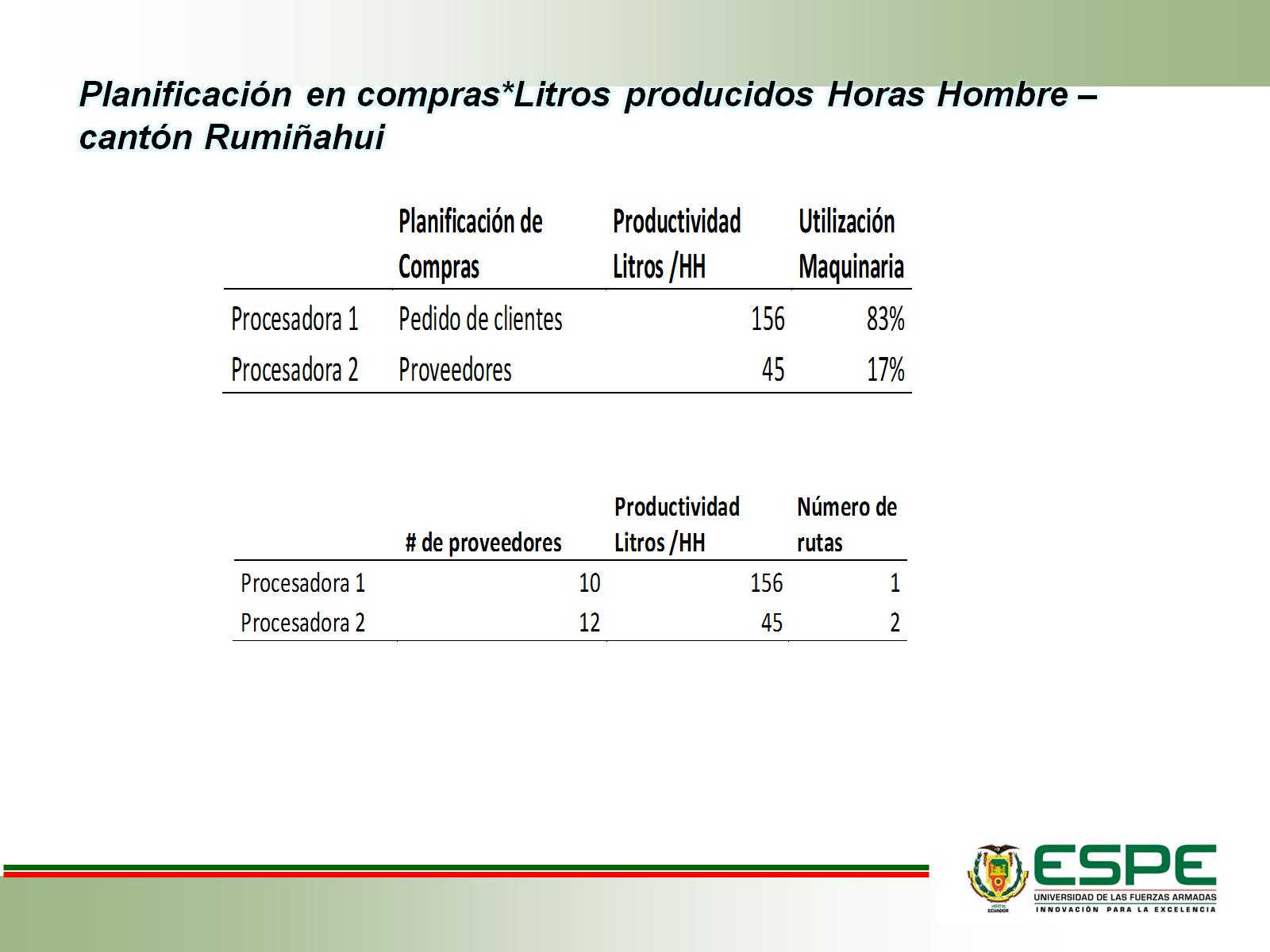 Planificación en compras*Litros producidos Horas Hombre – cantón Rumiñahui
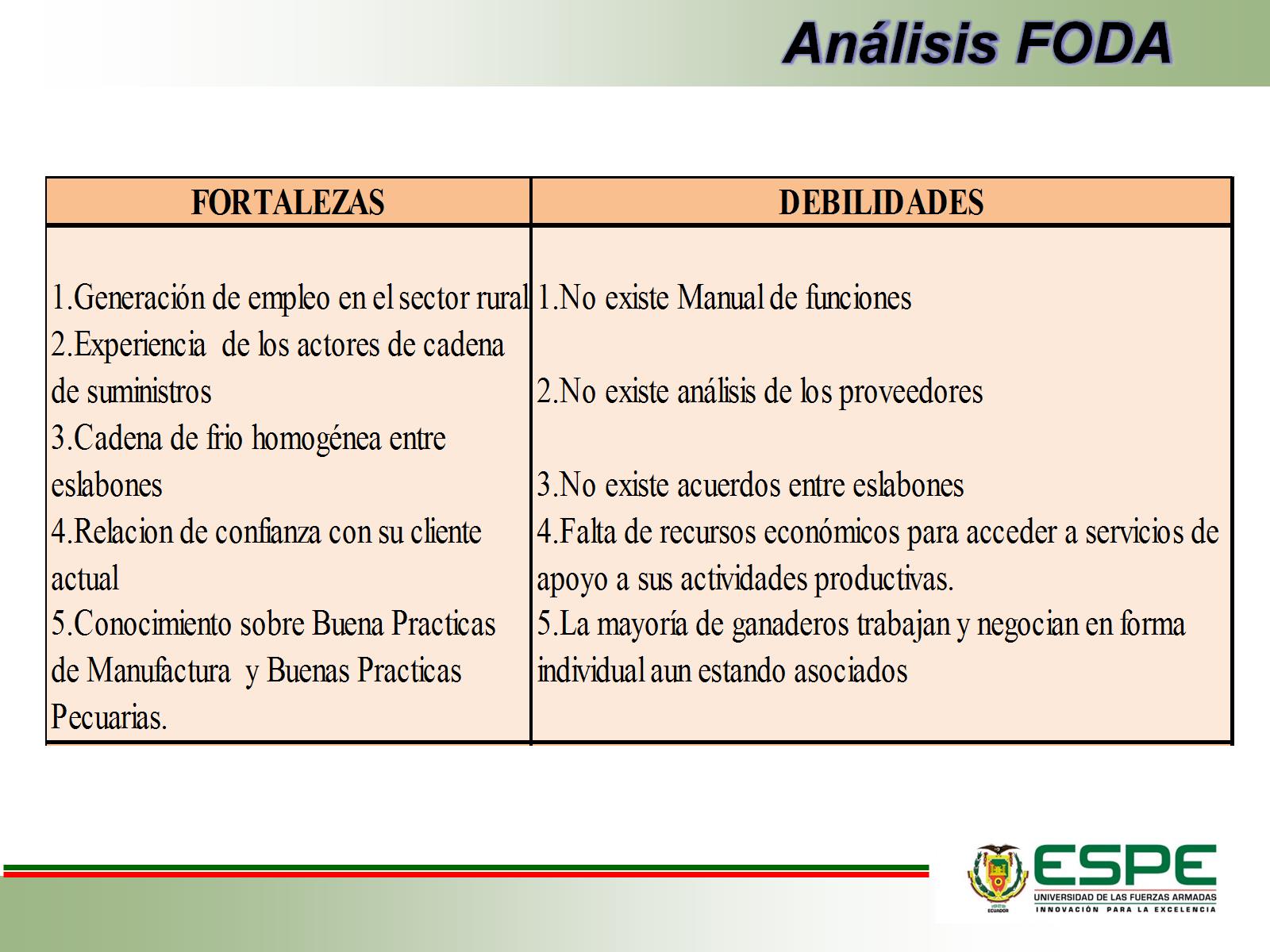 Análisis FODA
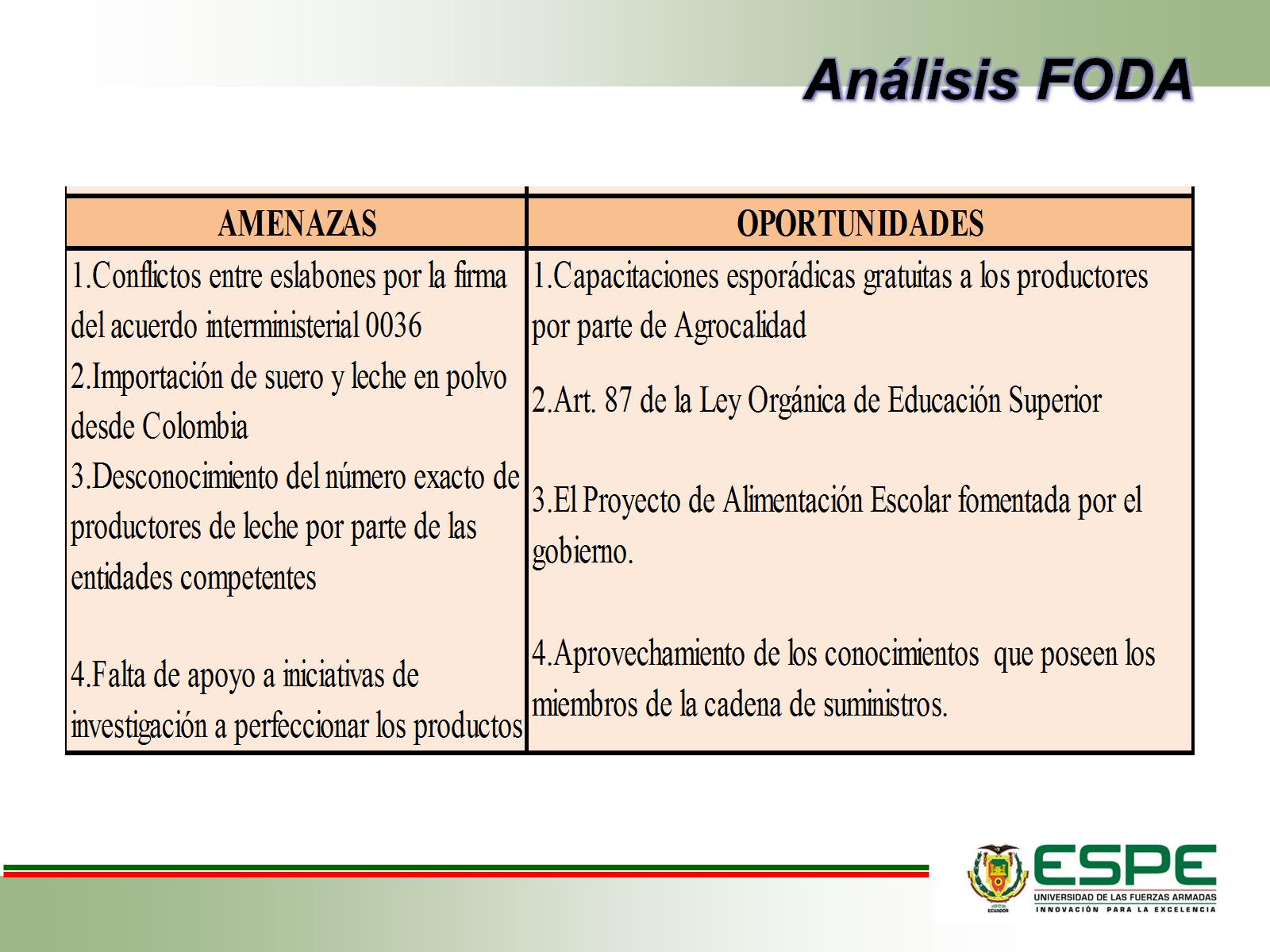 Análisis FODA
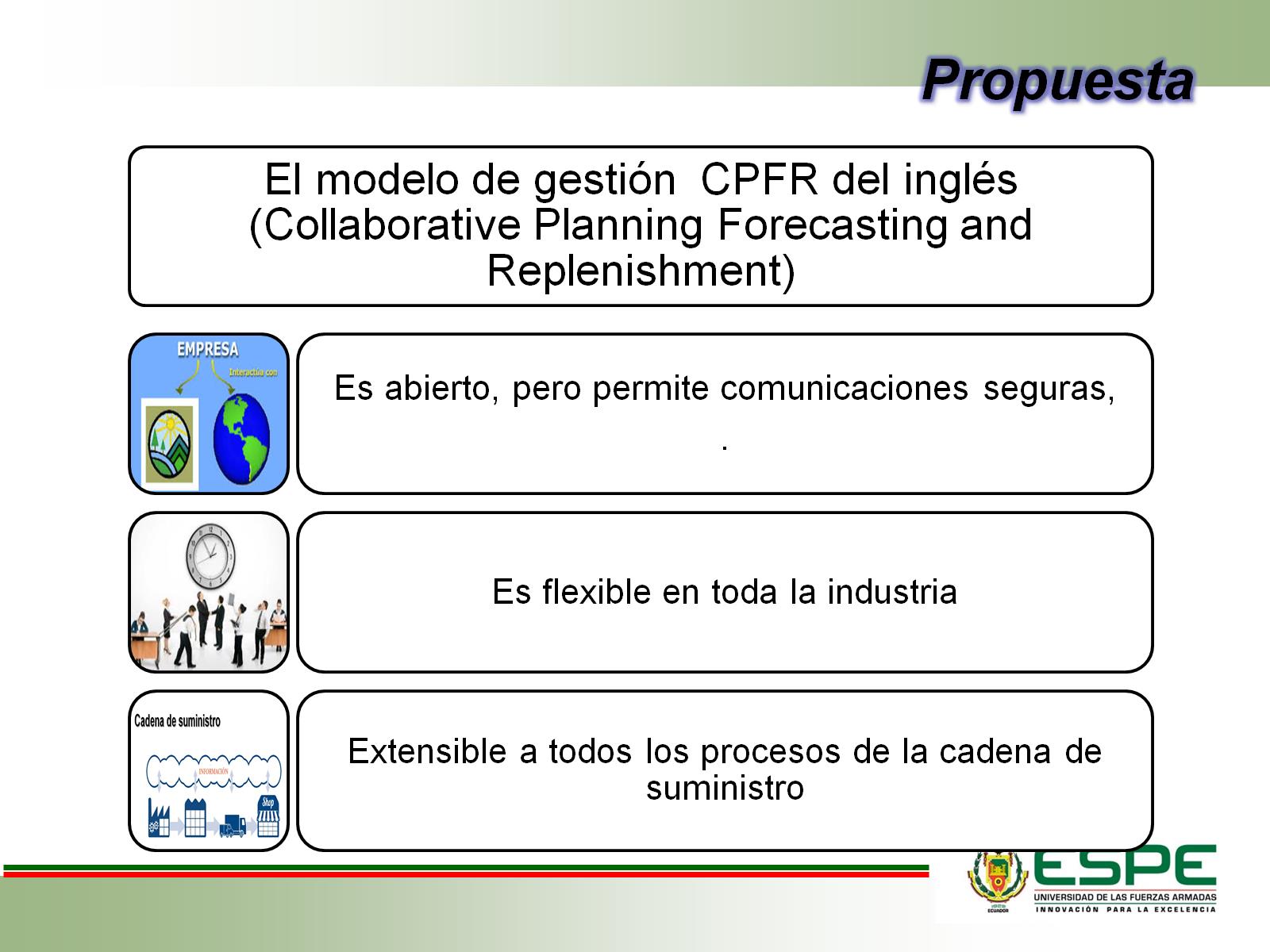 Propuesta
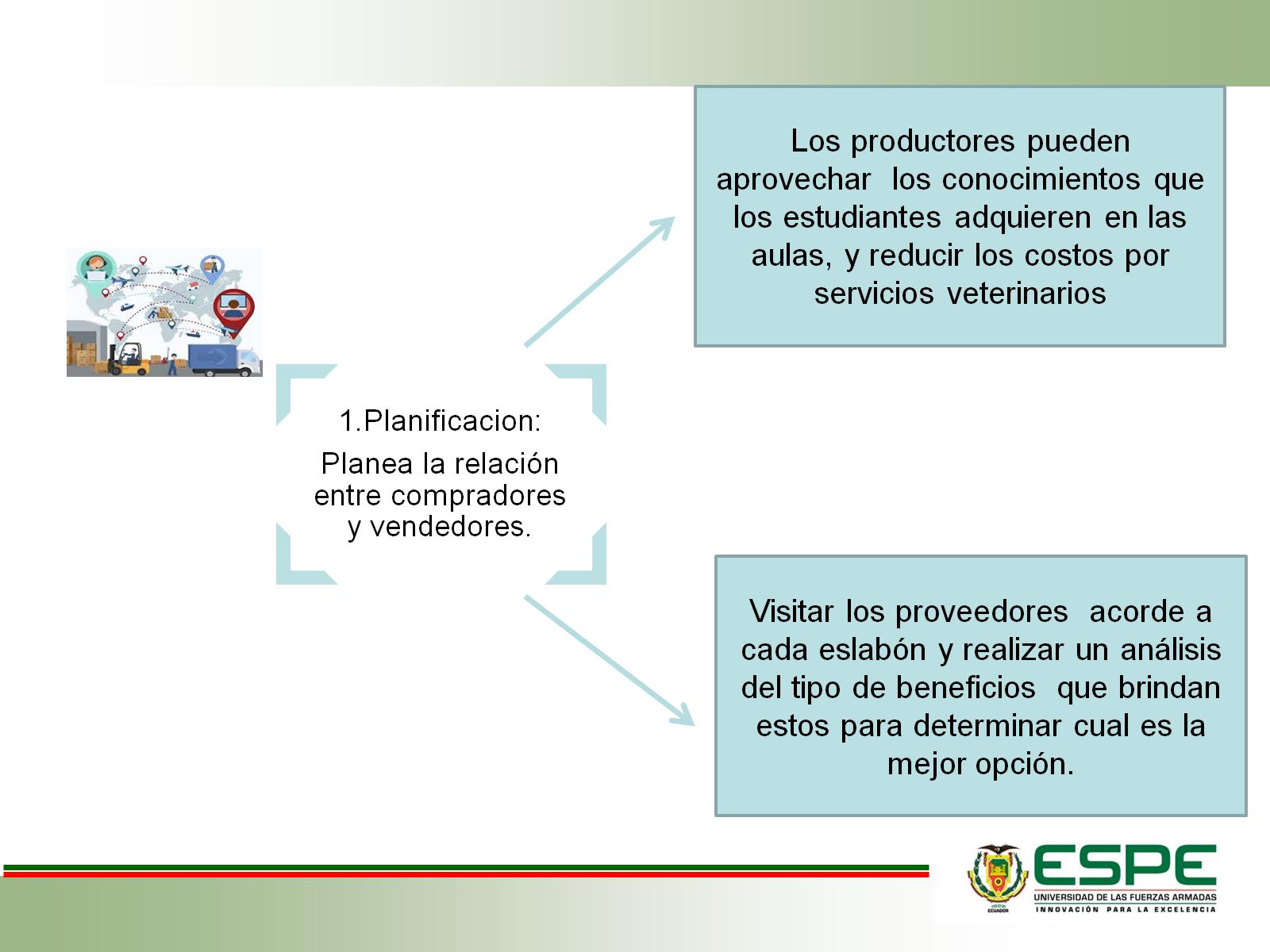 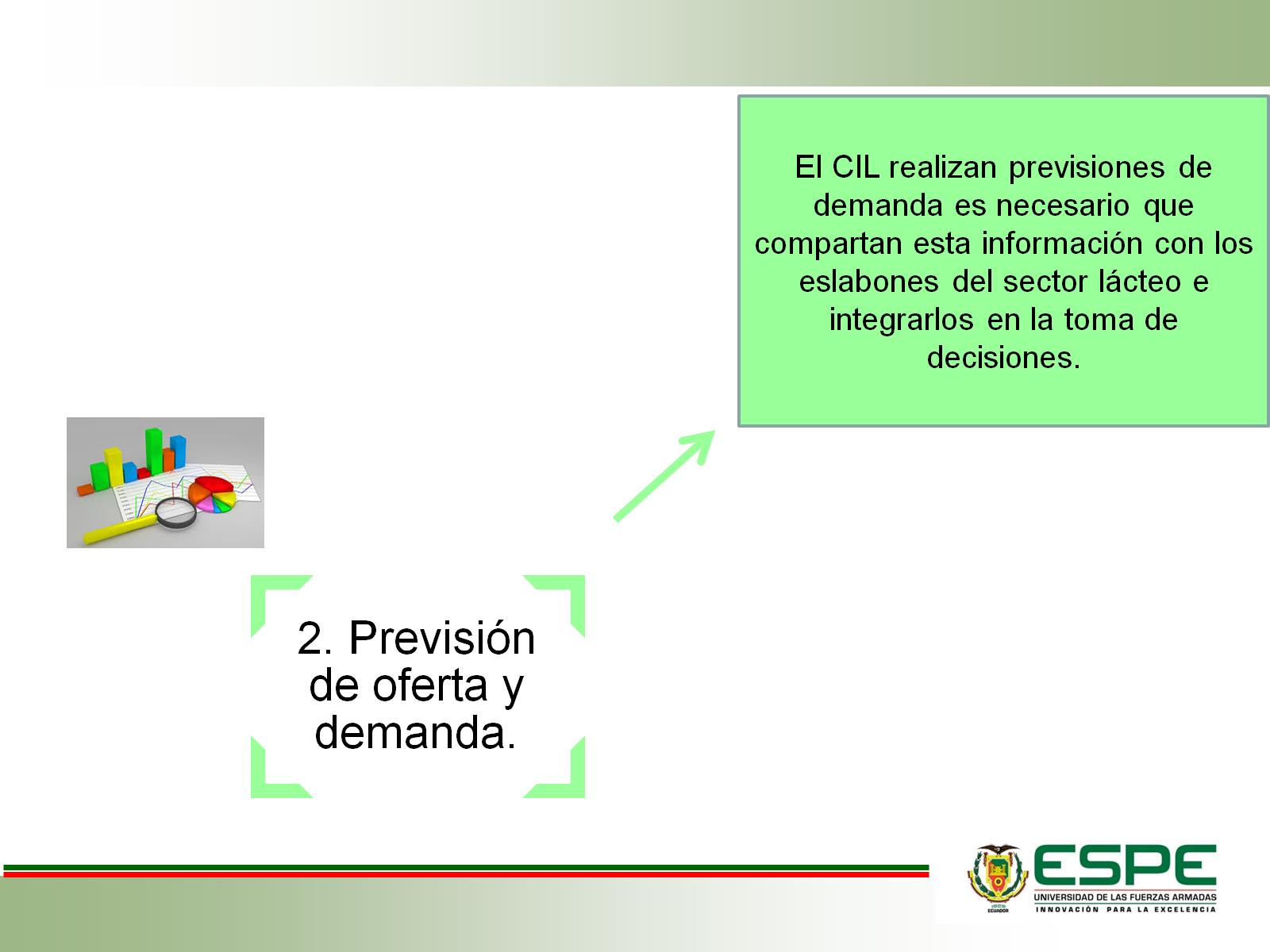 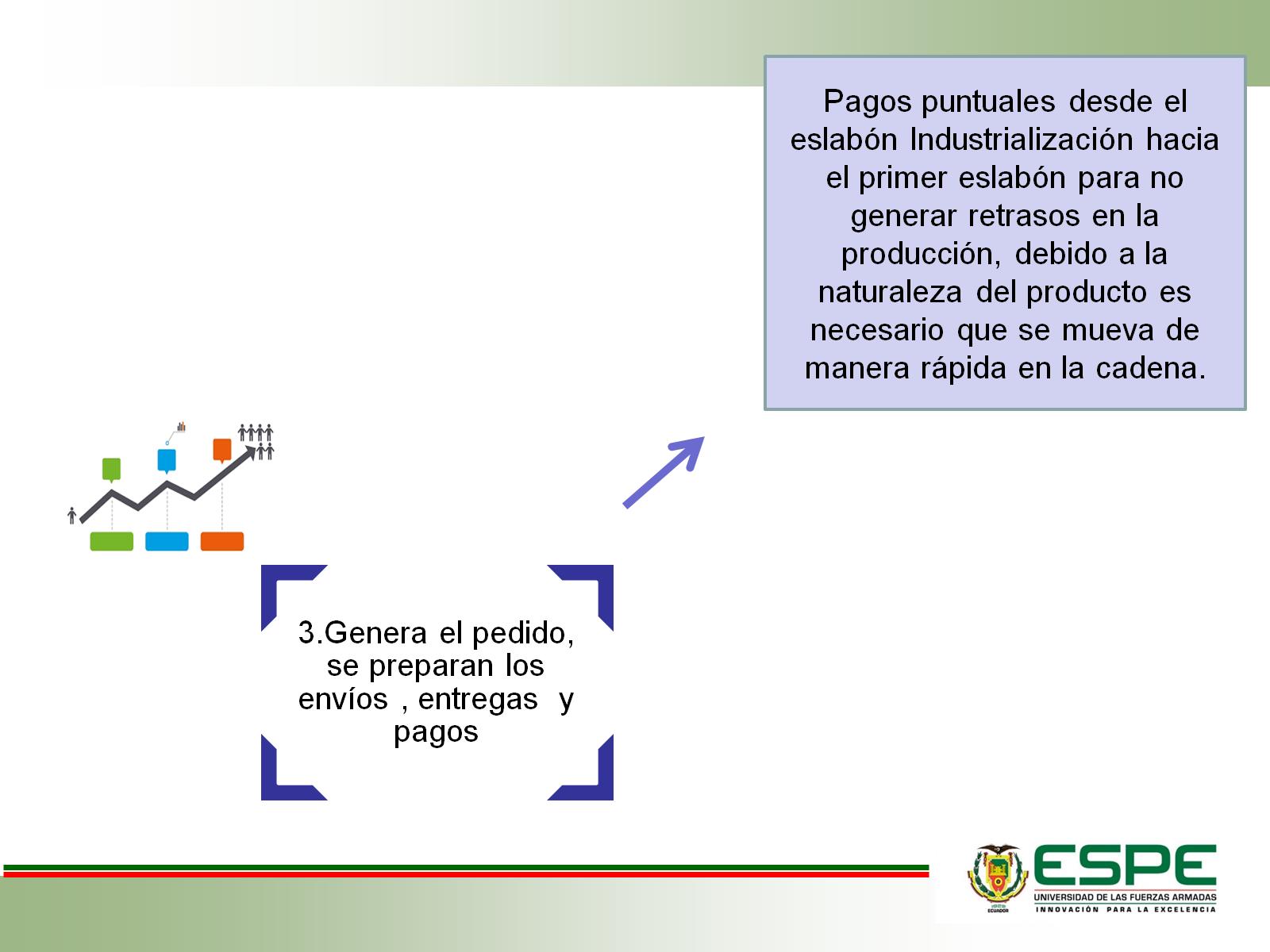 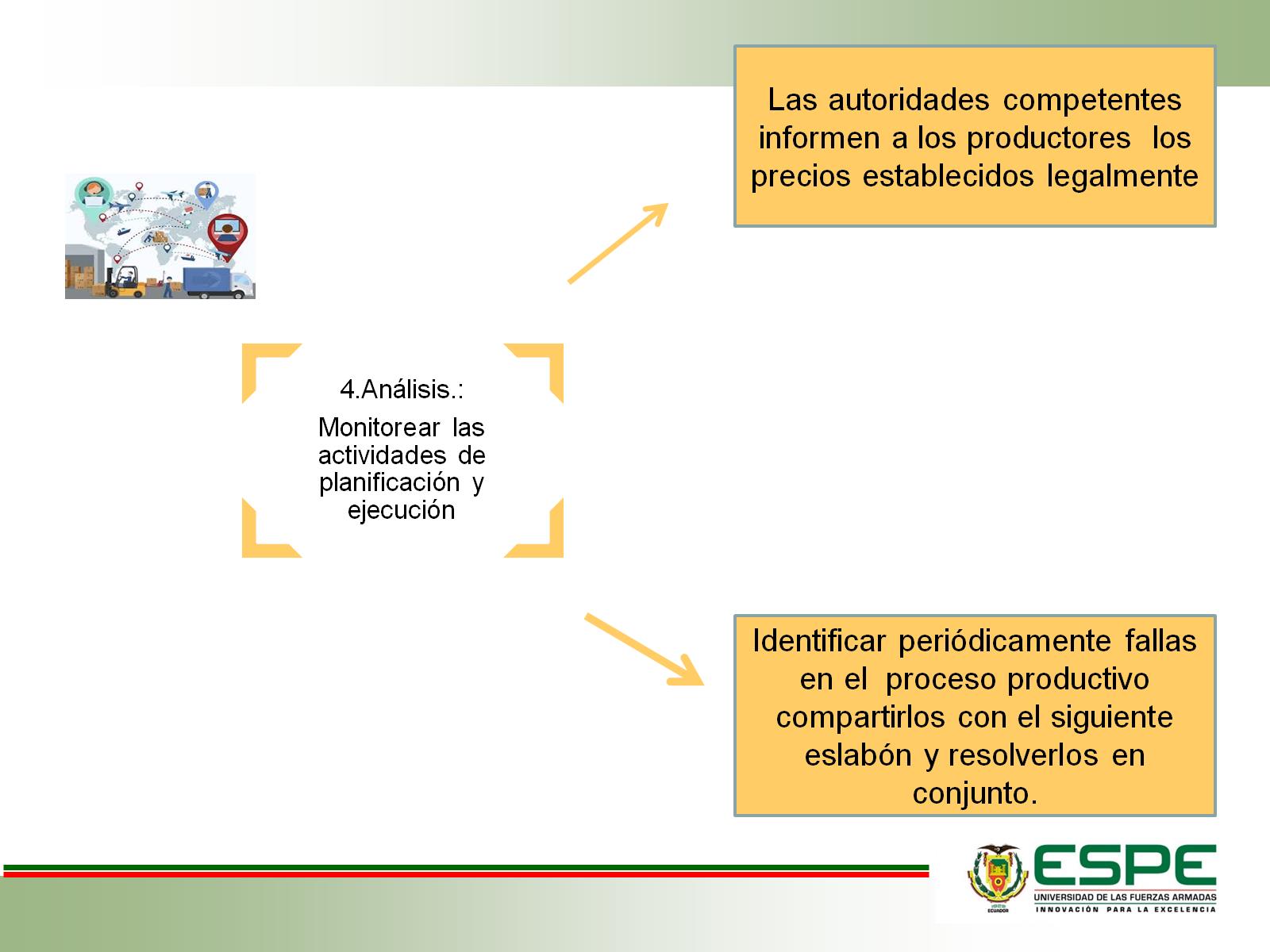 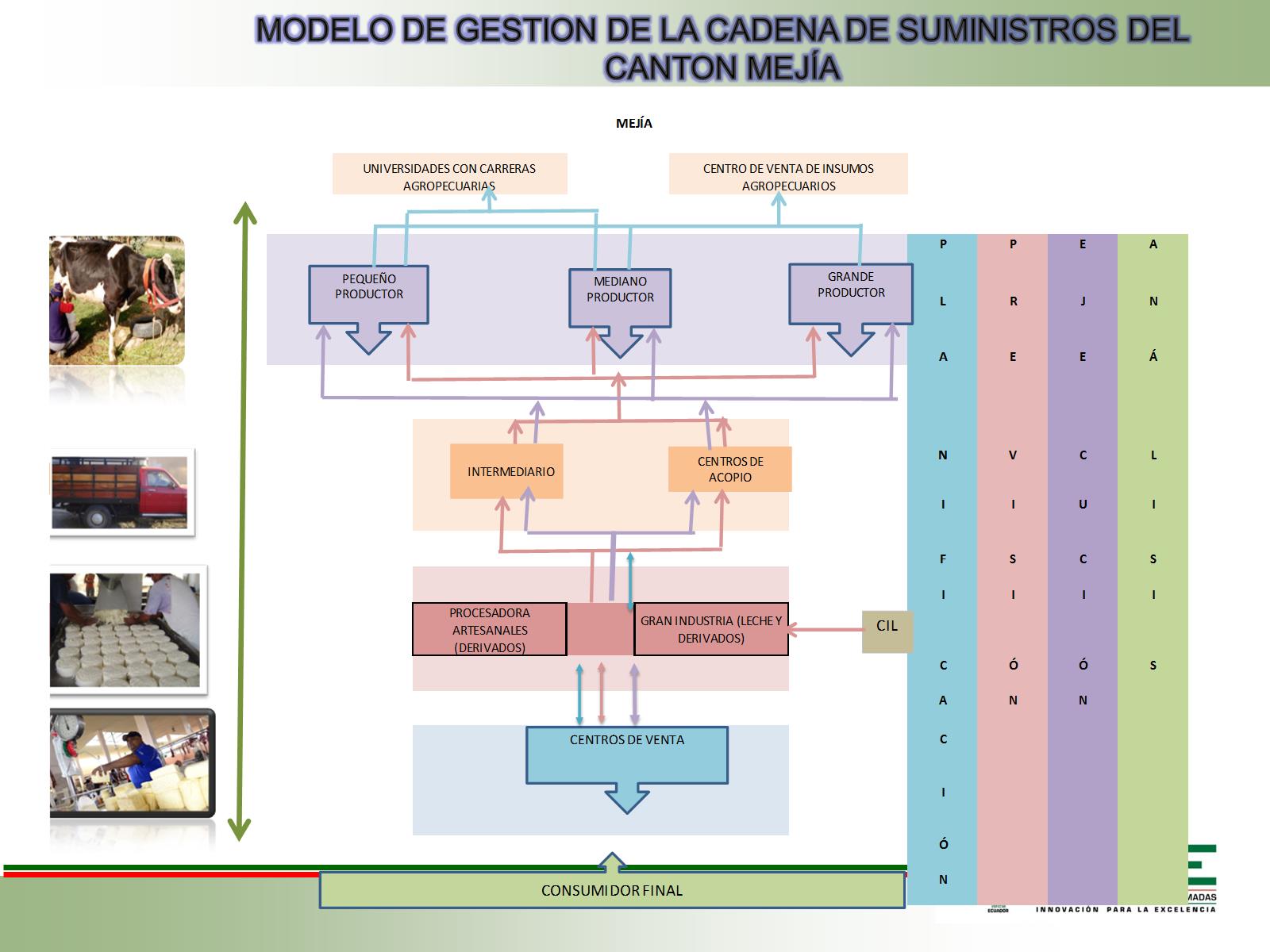 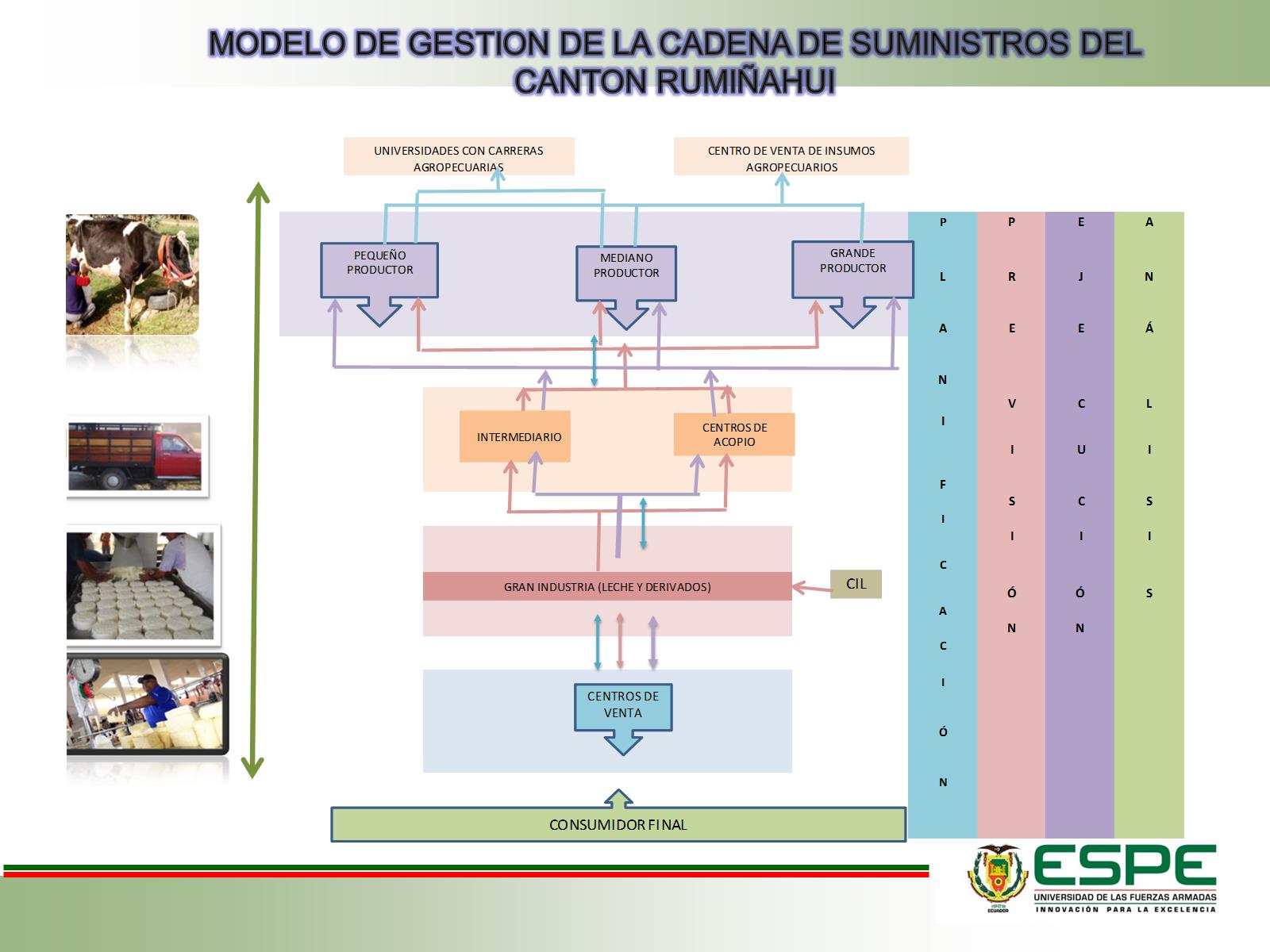 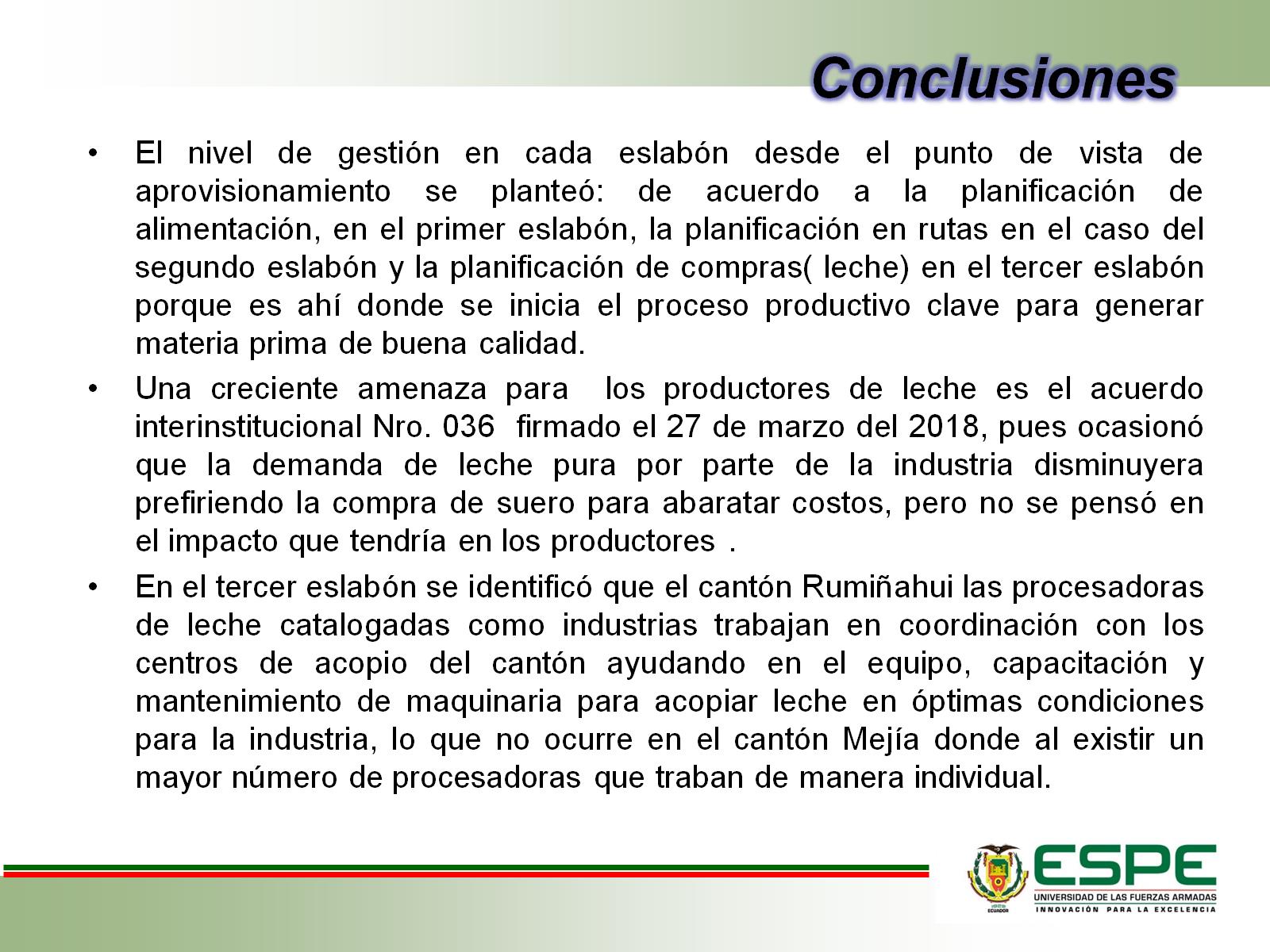 Conclusiones
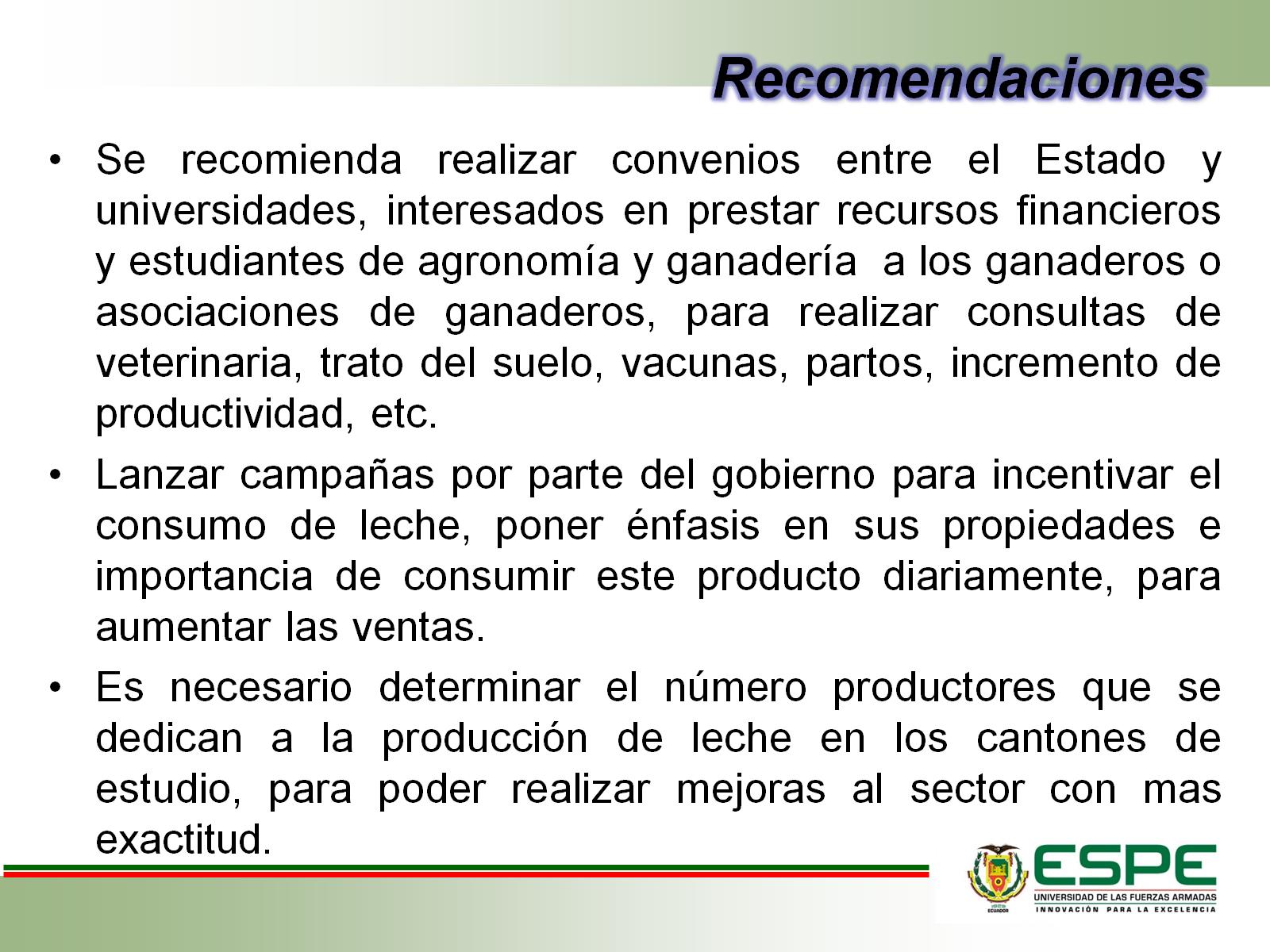 Recomendaciones
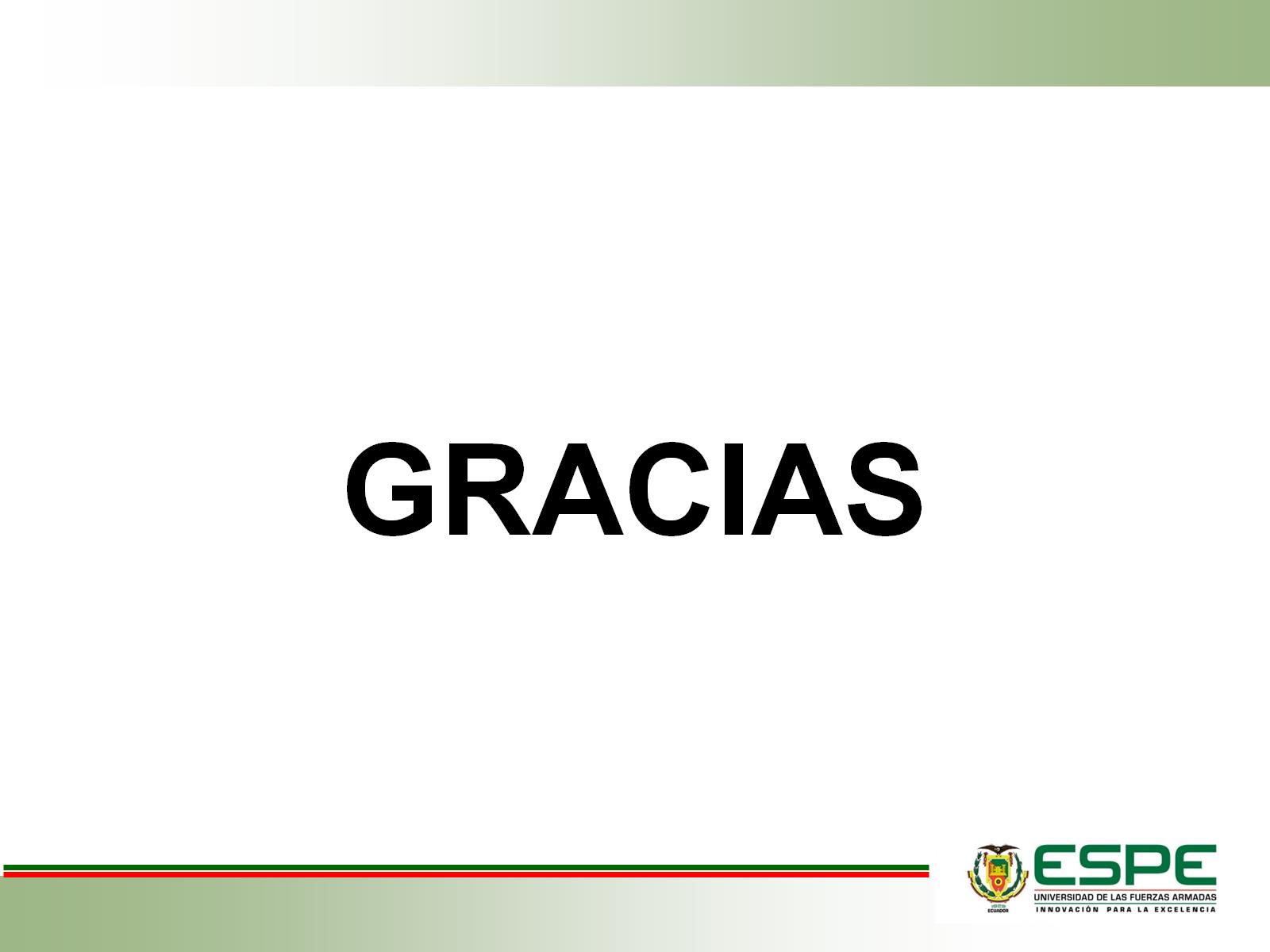